Assessing the quality of nontraditional N95 filtering face-piece respirators available during the COVID-19 pandemic Plana, Tian, Cramer, Yang et al.
Supplementary Material 2: FFP2, KN95, and N95 masks tested
FFP2 masks tested
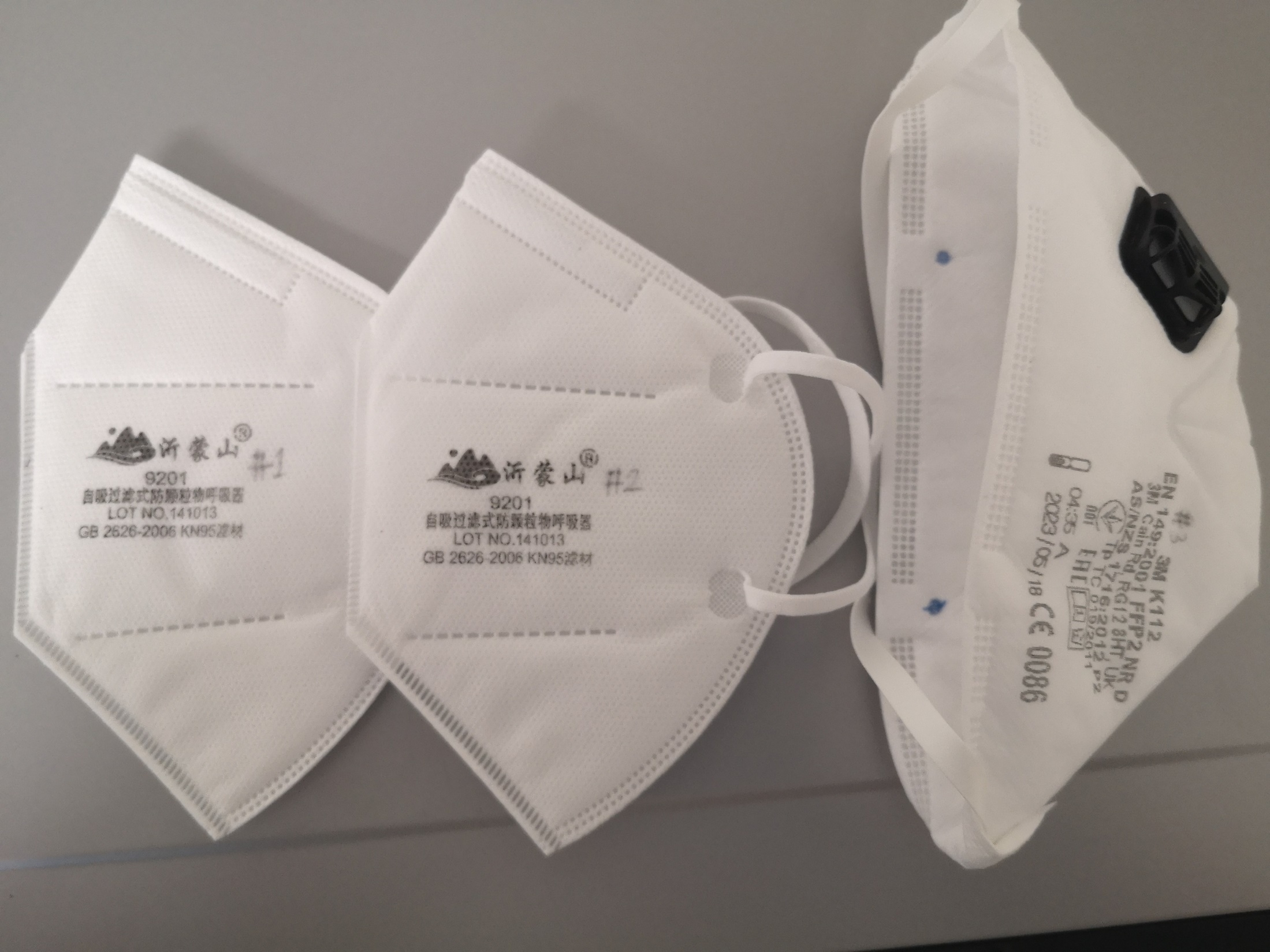 #1 3M K112
#2 Guangzhou Kanglv 9501
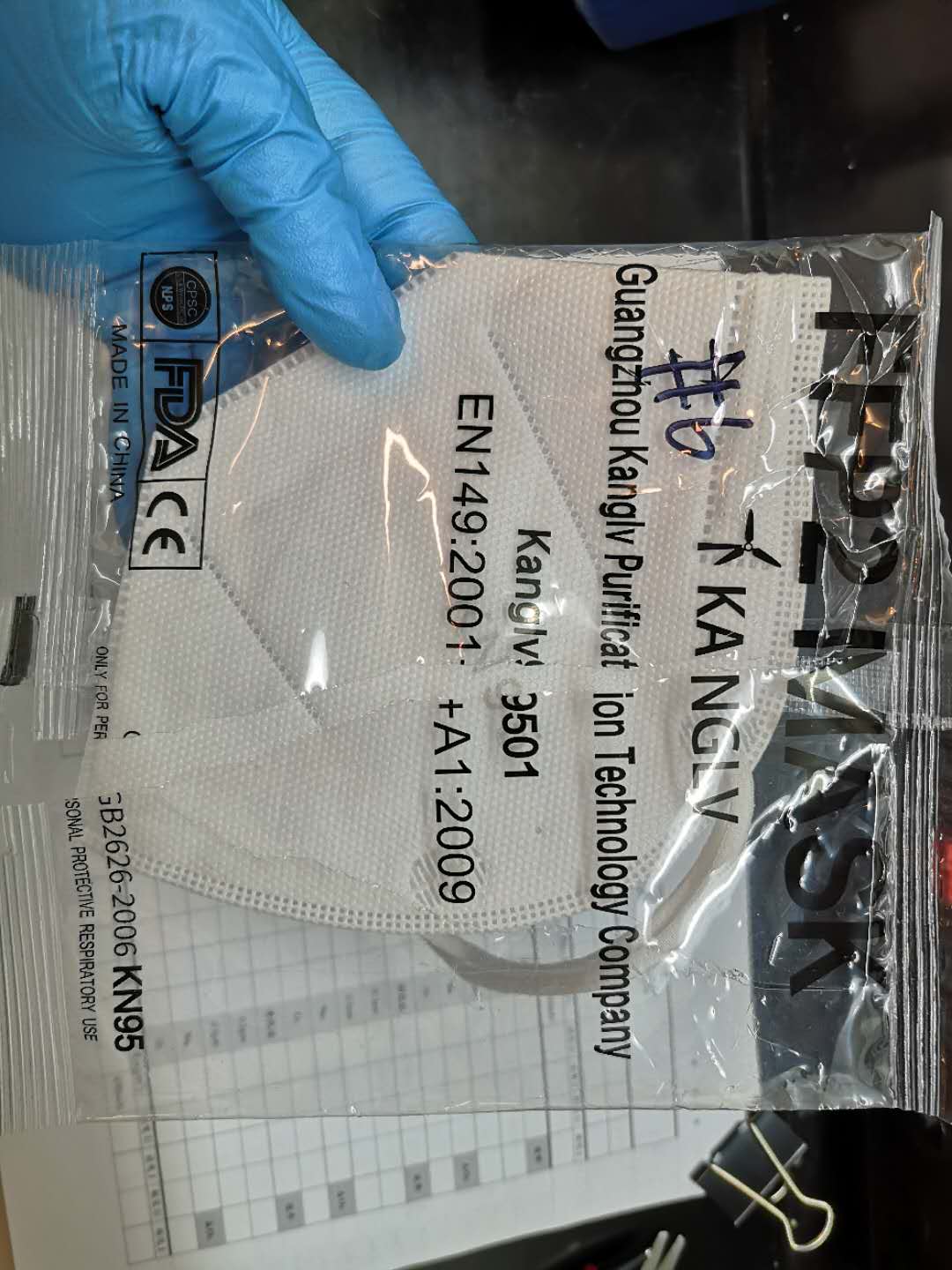 KN95 masks tested
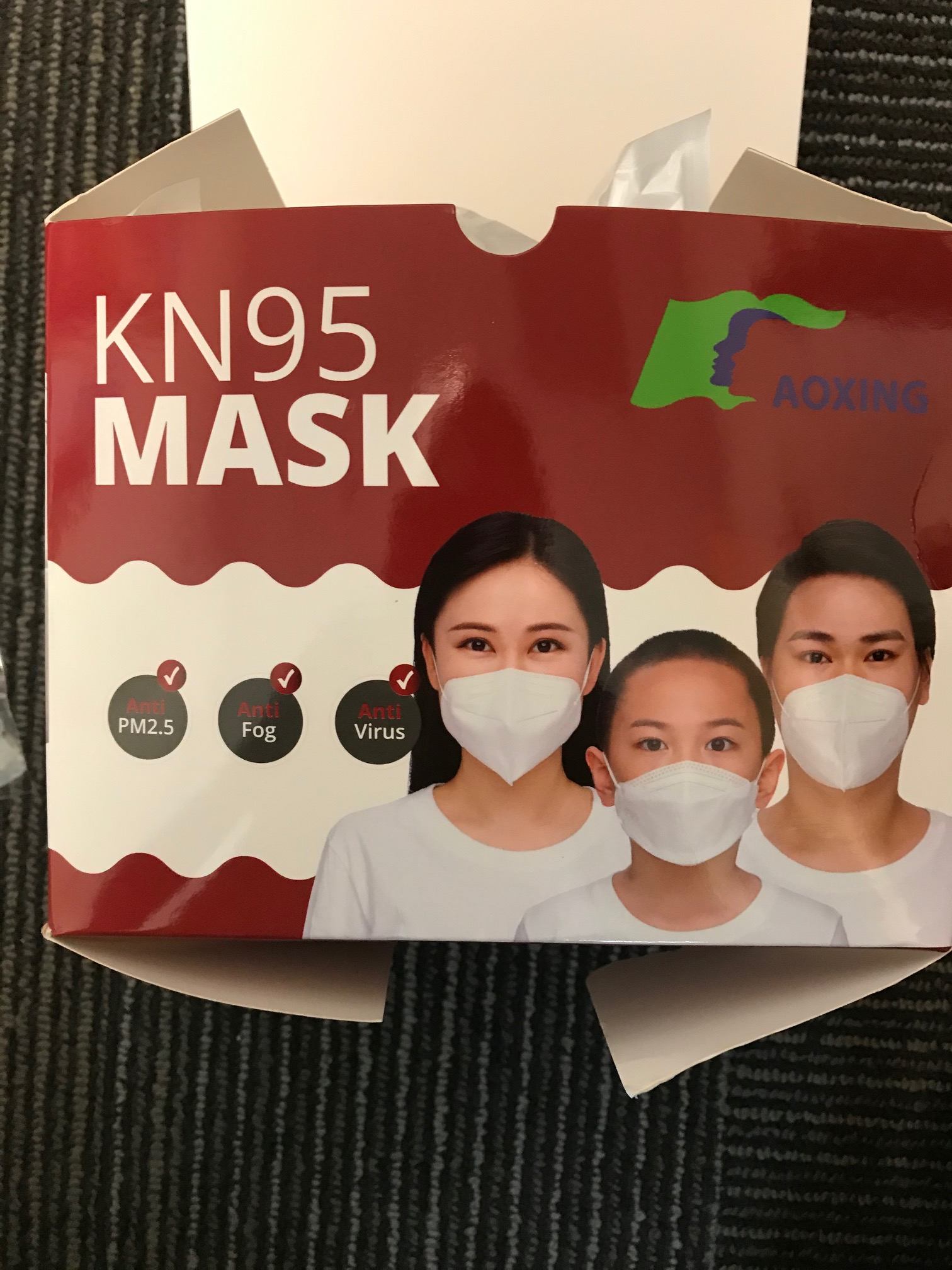 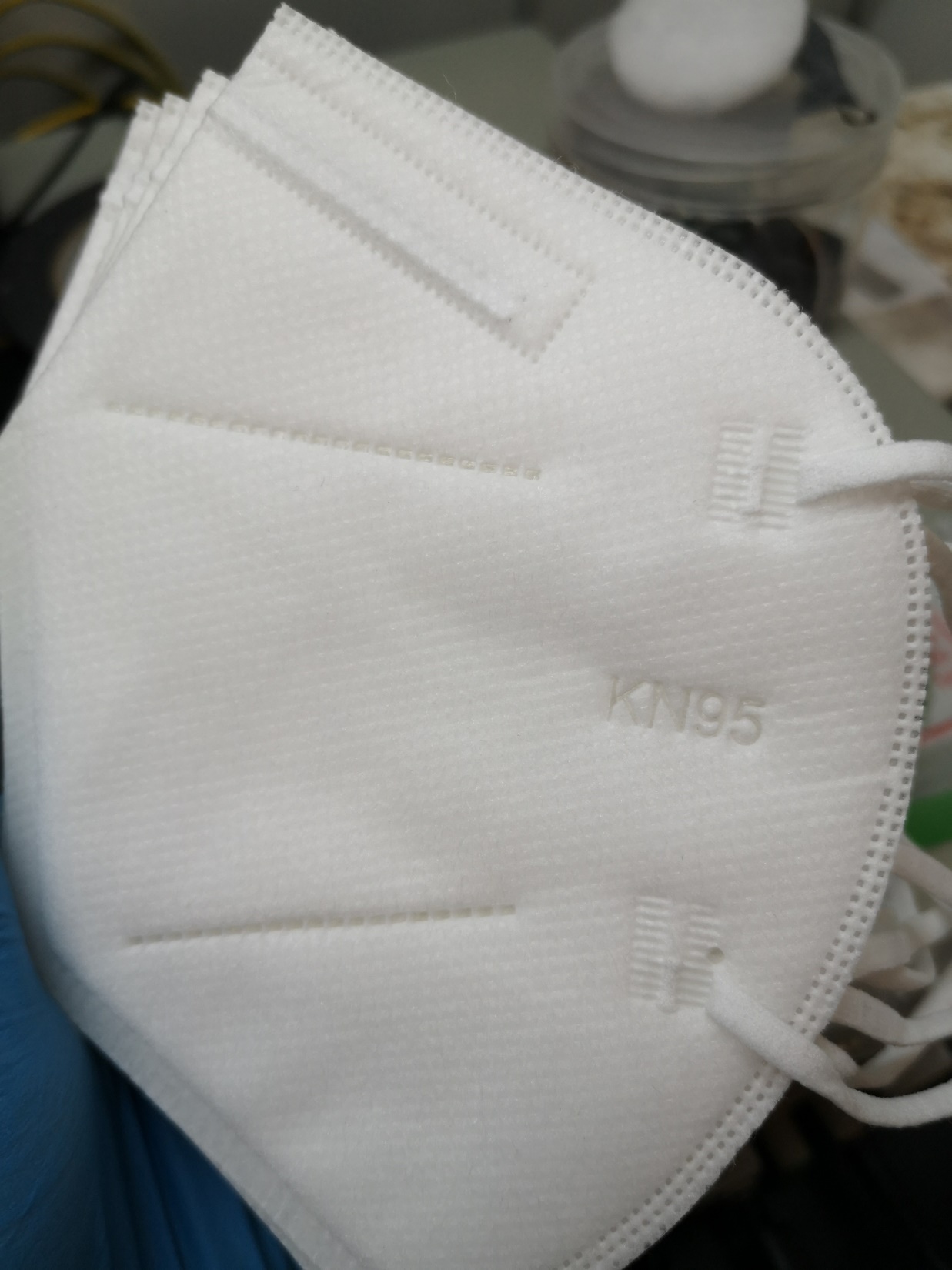 #3 Aoxing KN95
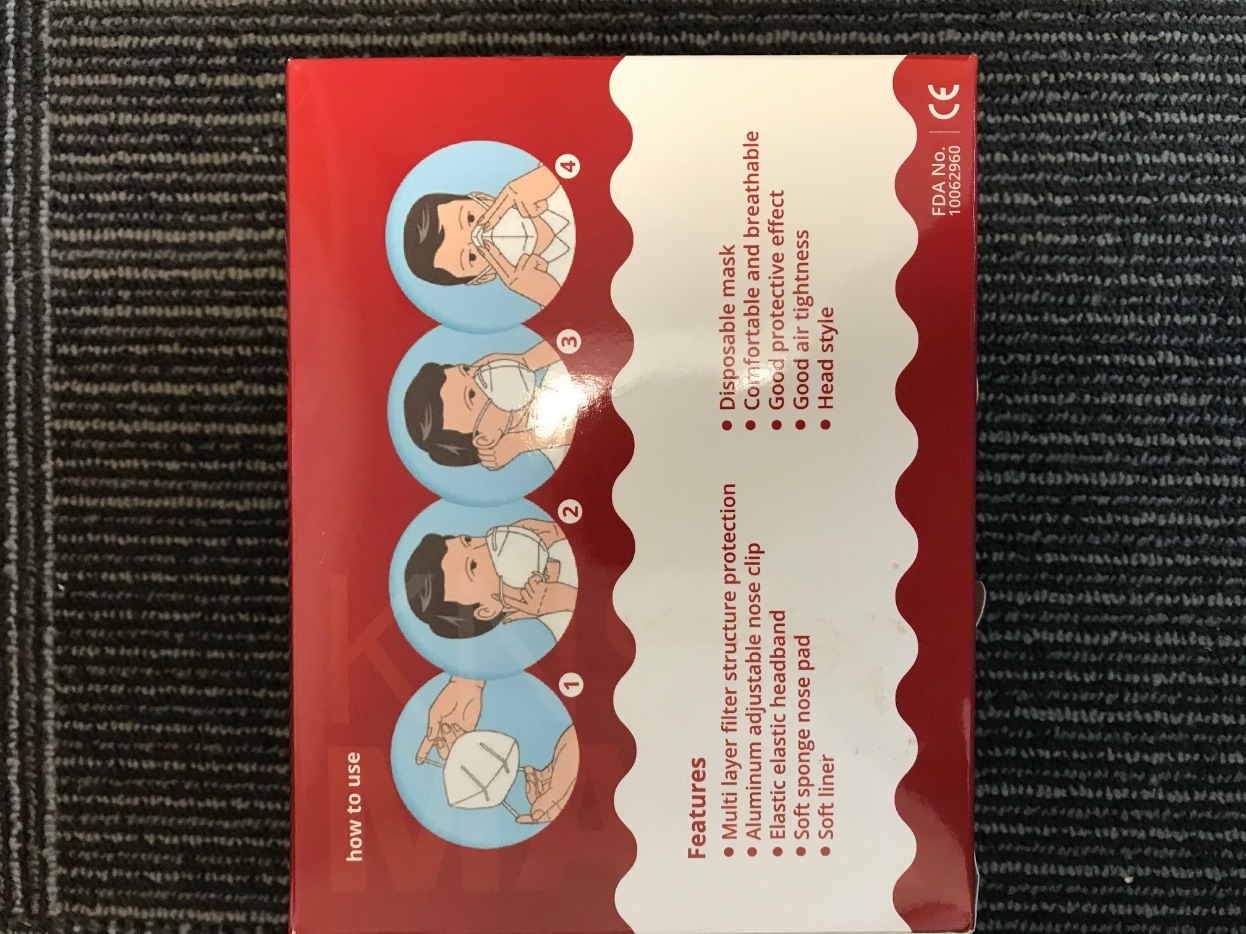 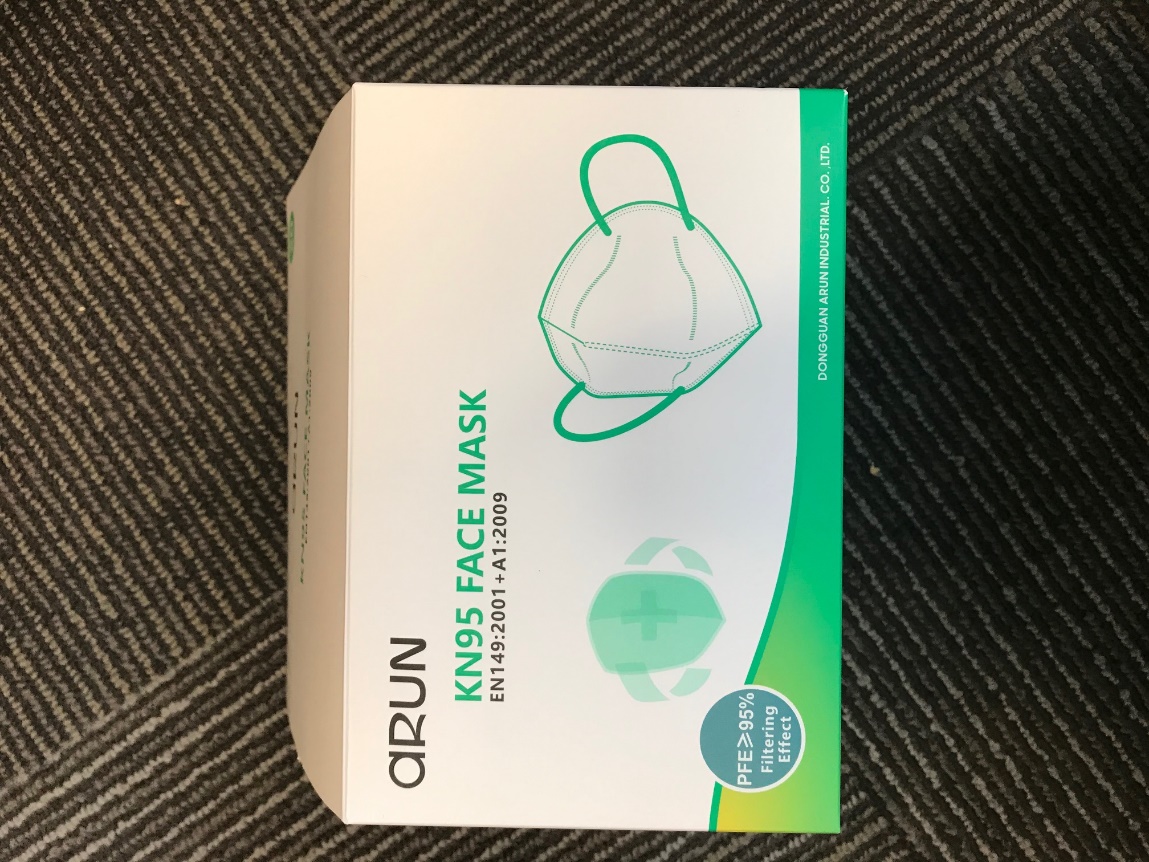 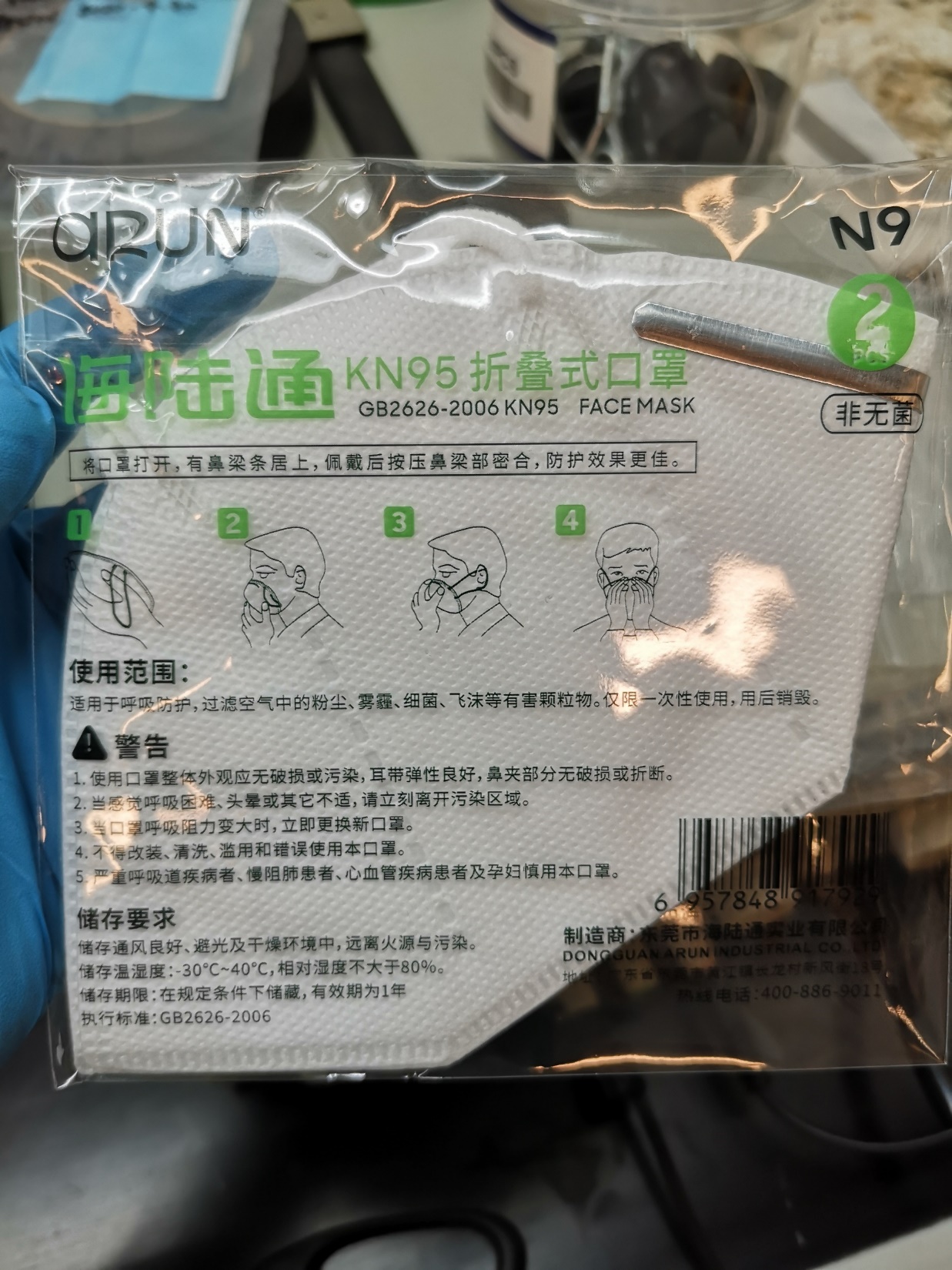 #4 aRUN Industrial Co N9
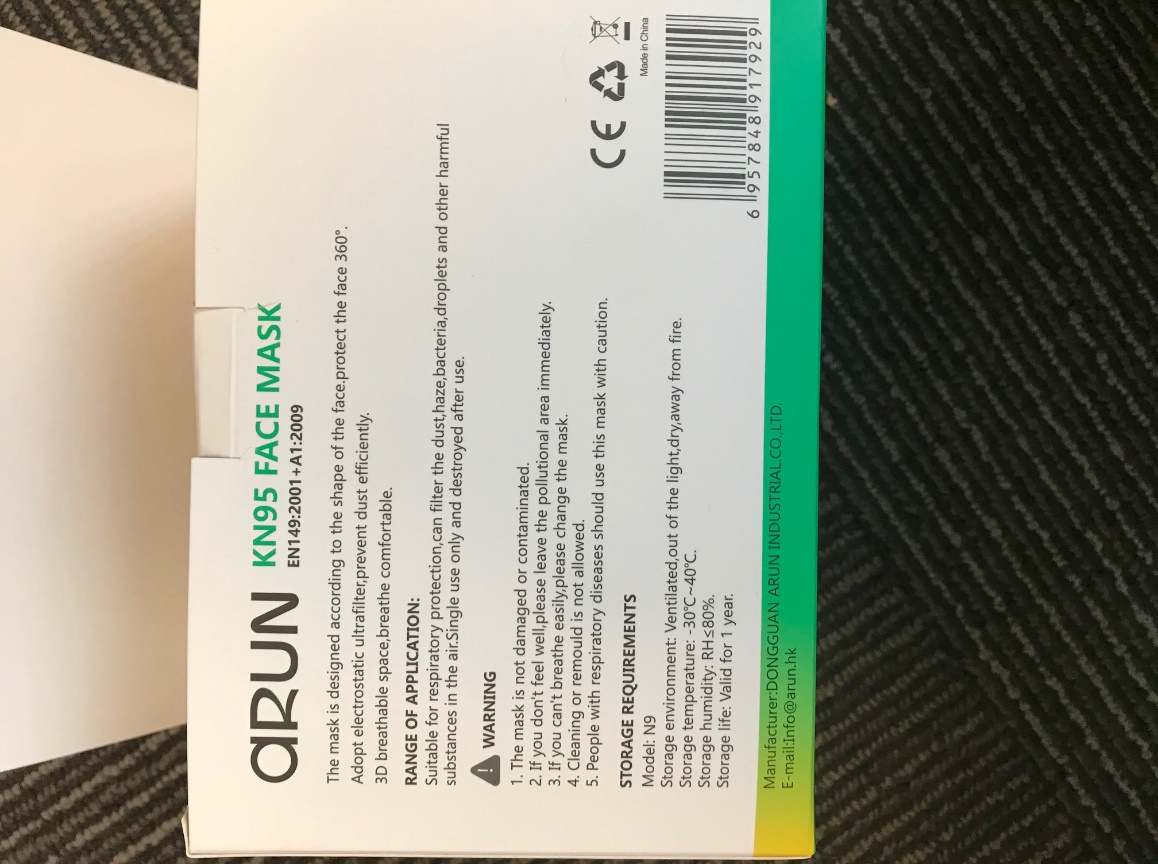 #5 Graphene SNN70370B
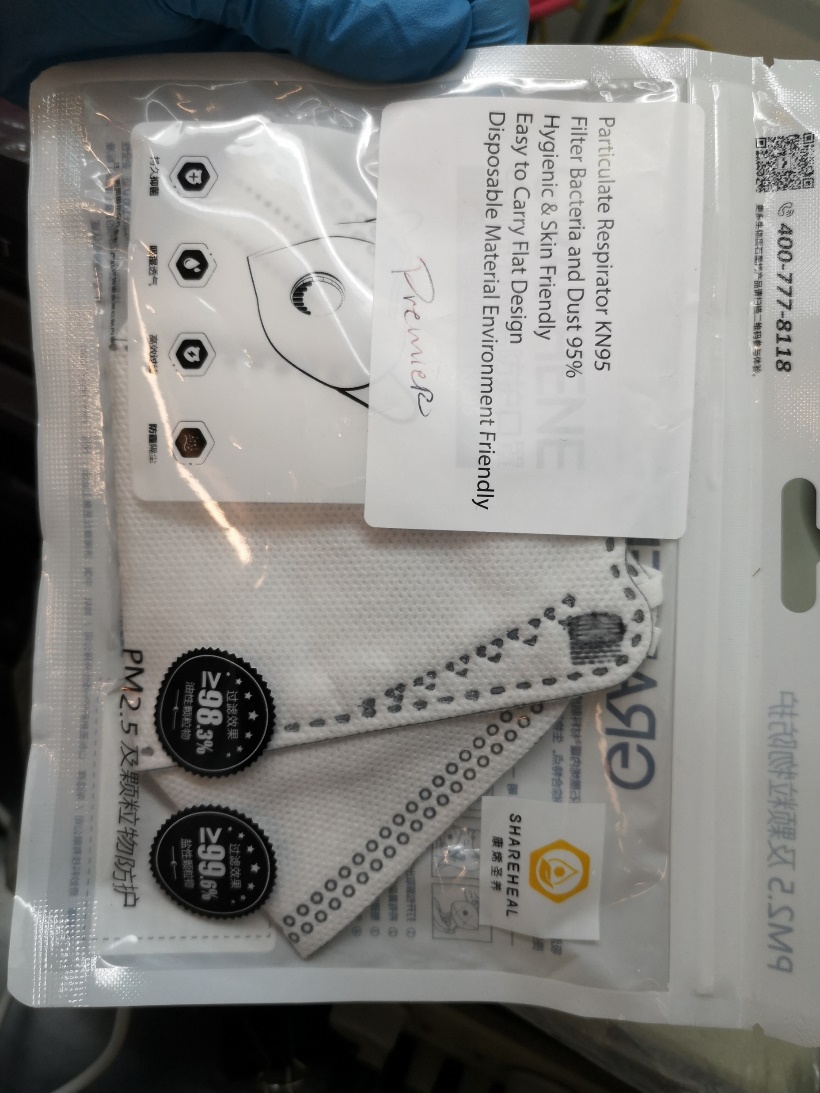 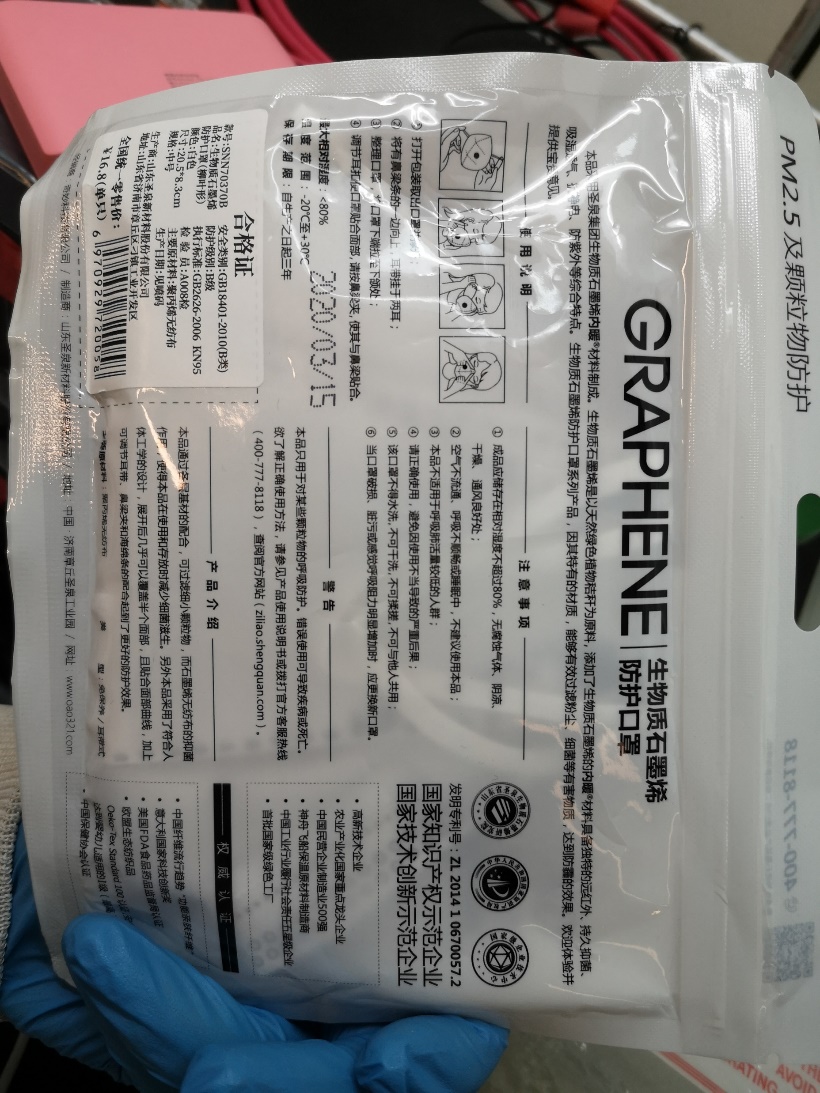 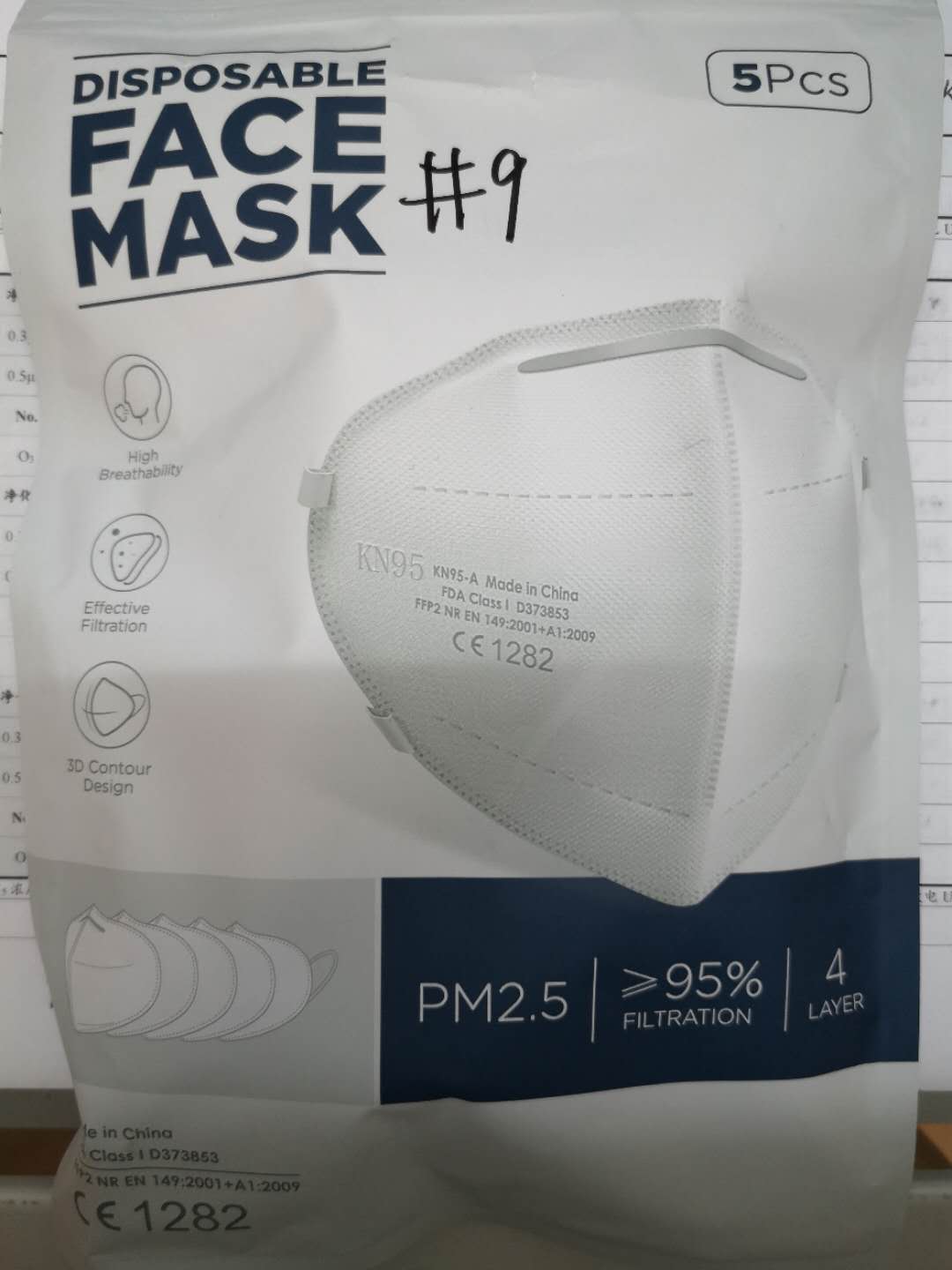 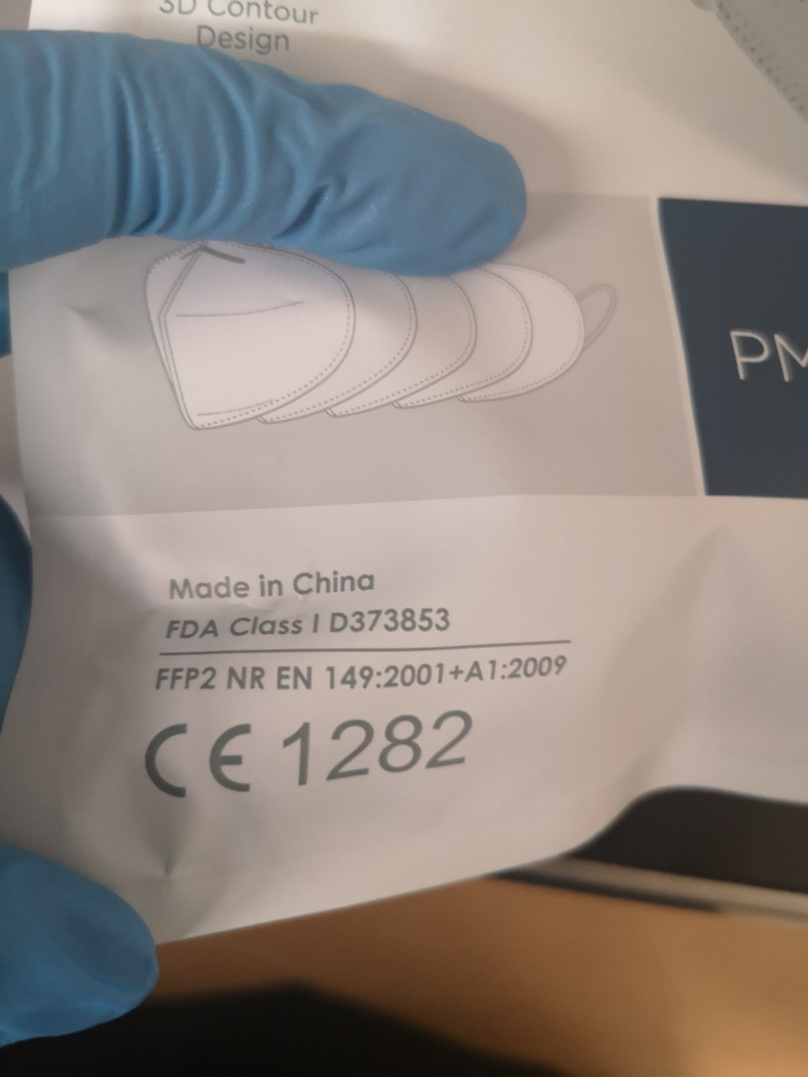 #6 HuaGang Communication Disposable face mask
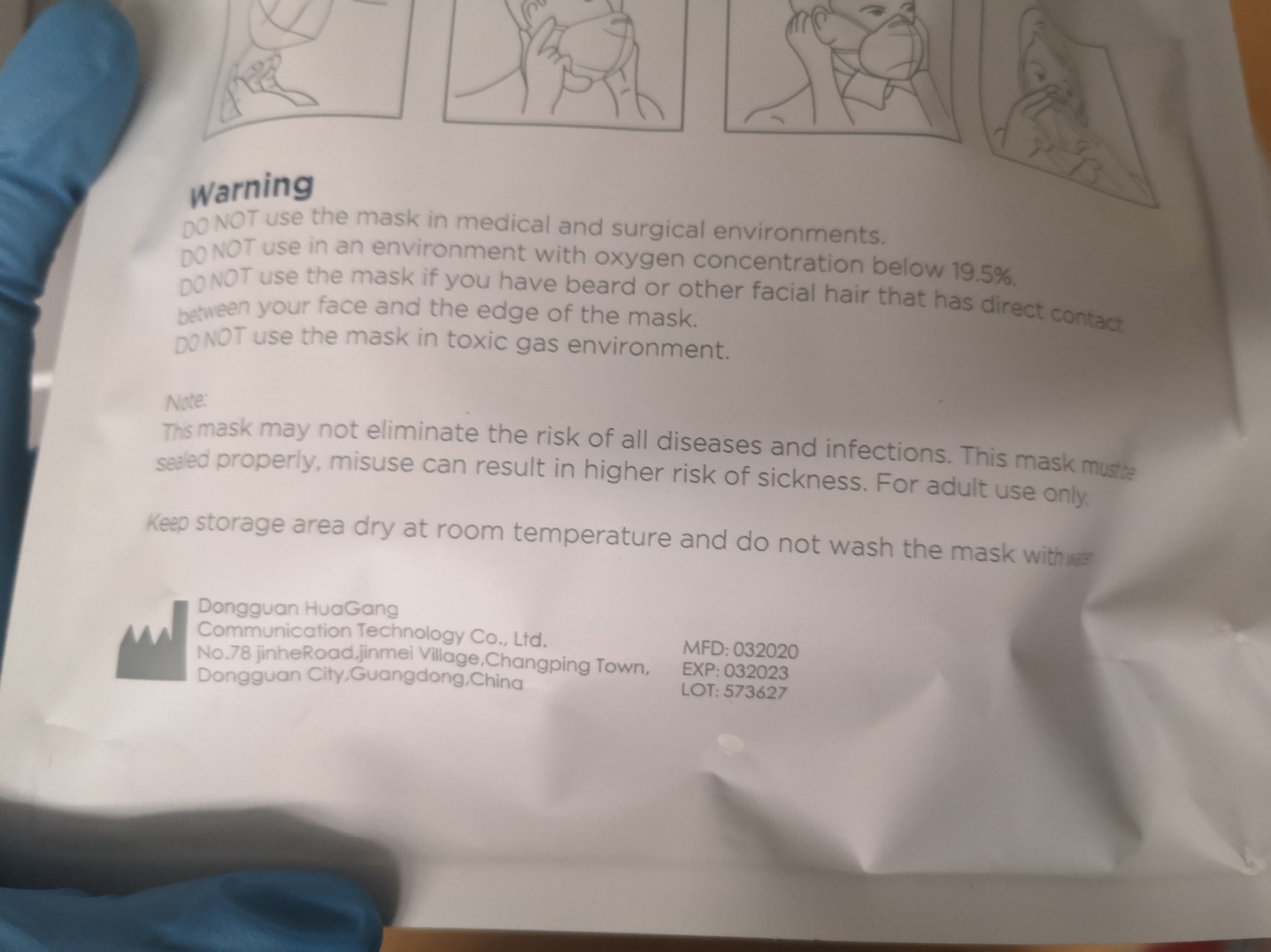 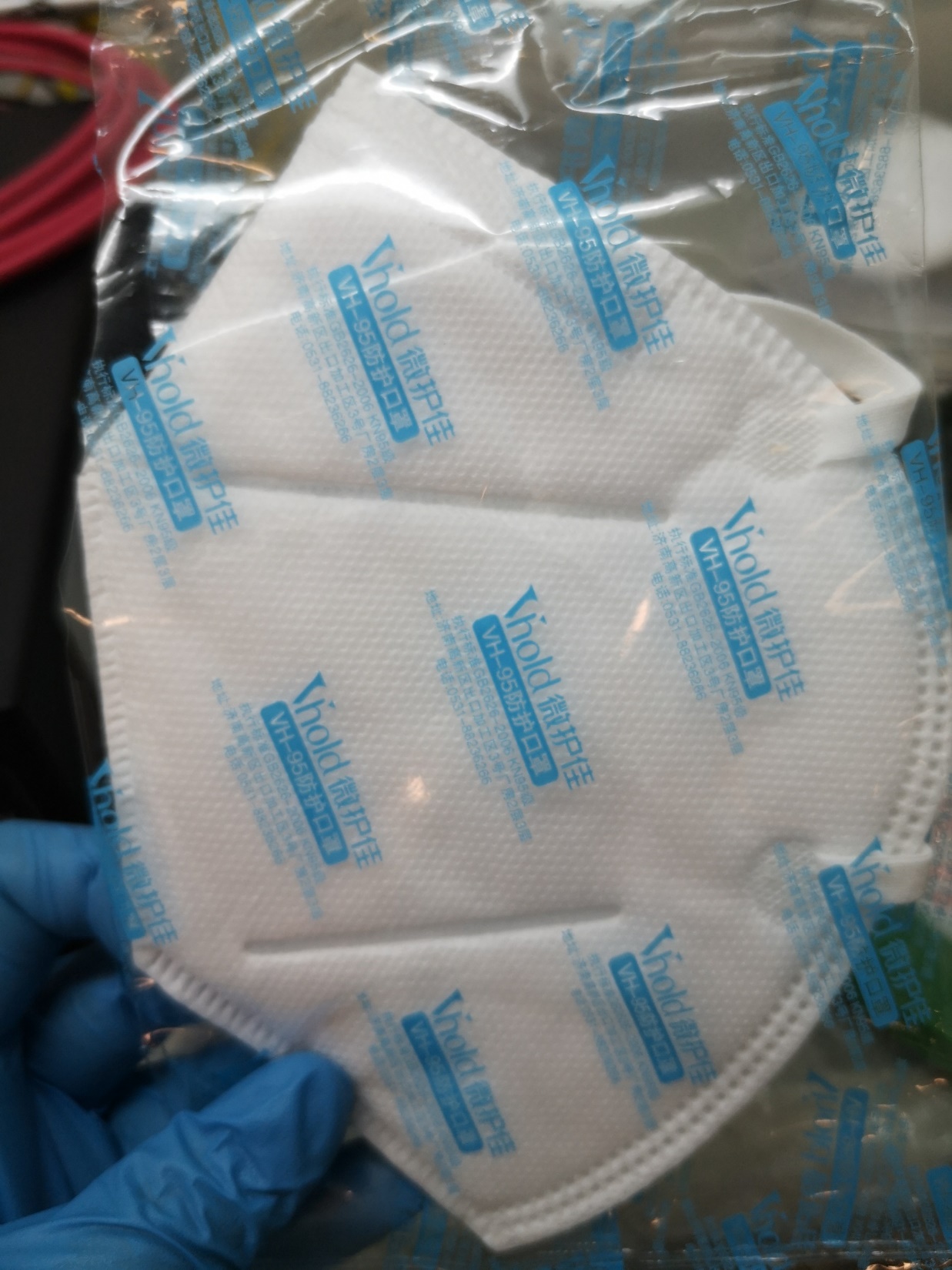 #7 Jinan Vhold Co. VH95
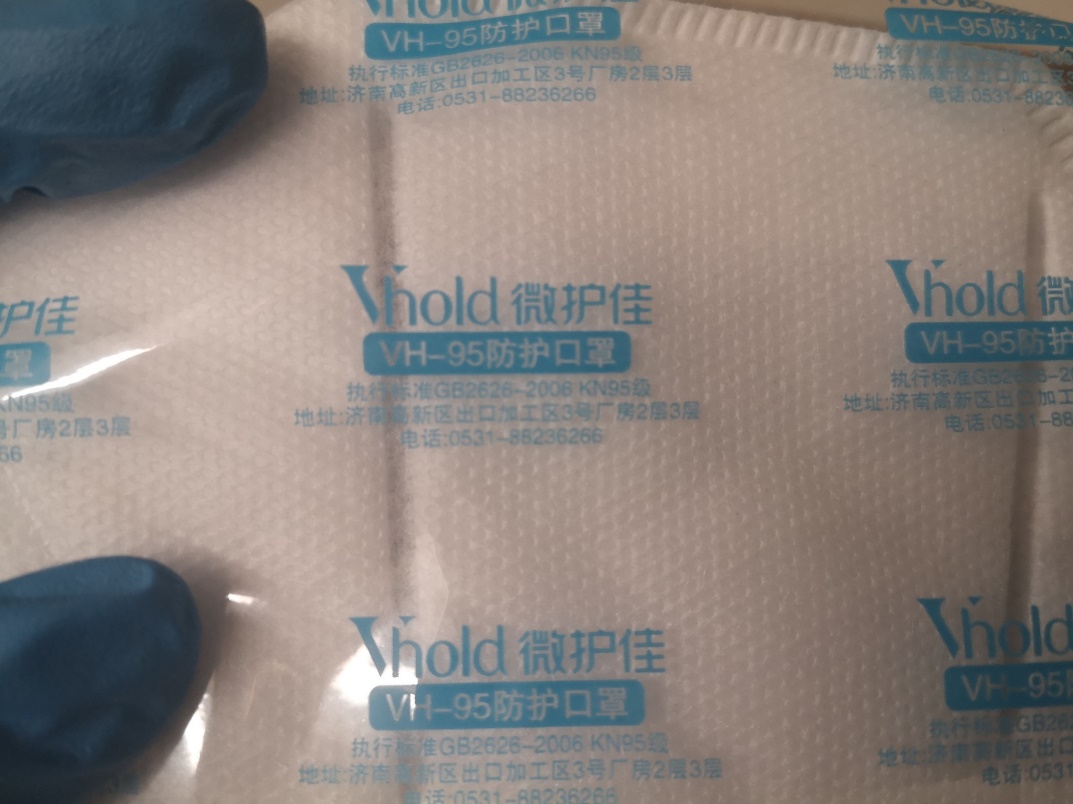 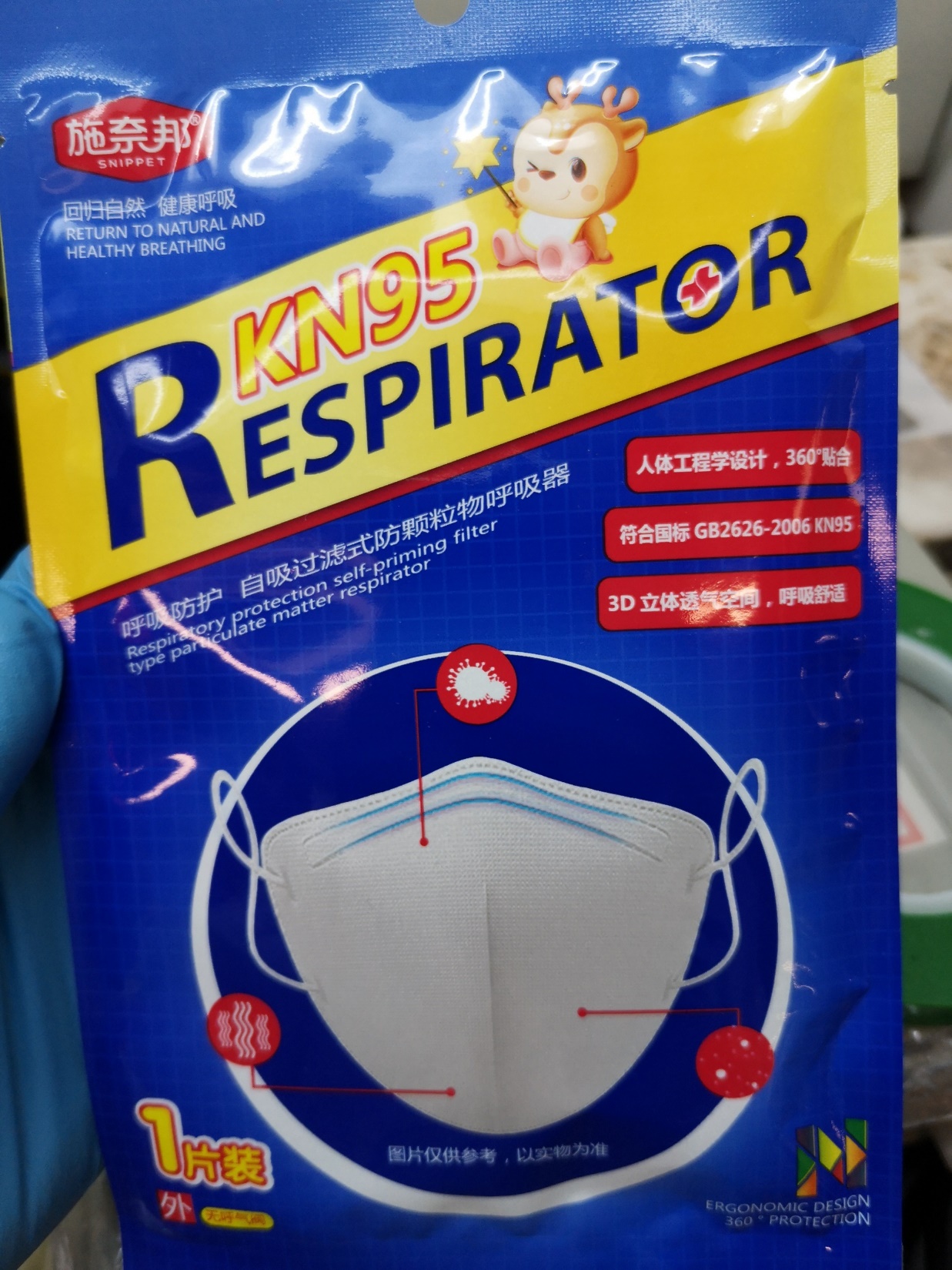 #8 SNIPPET SNB9501
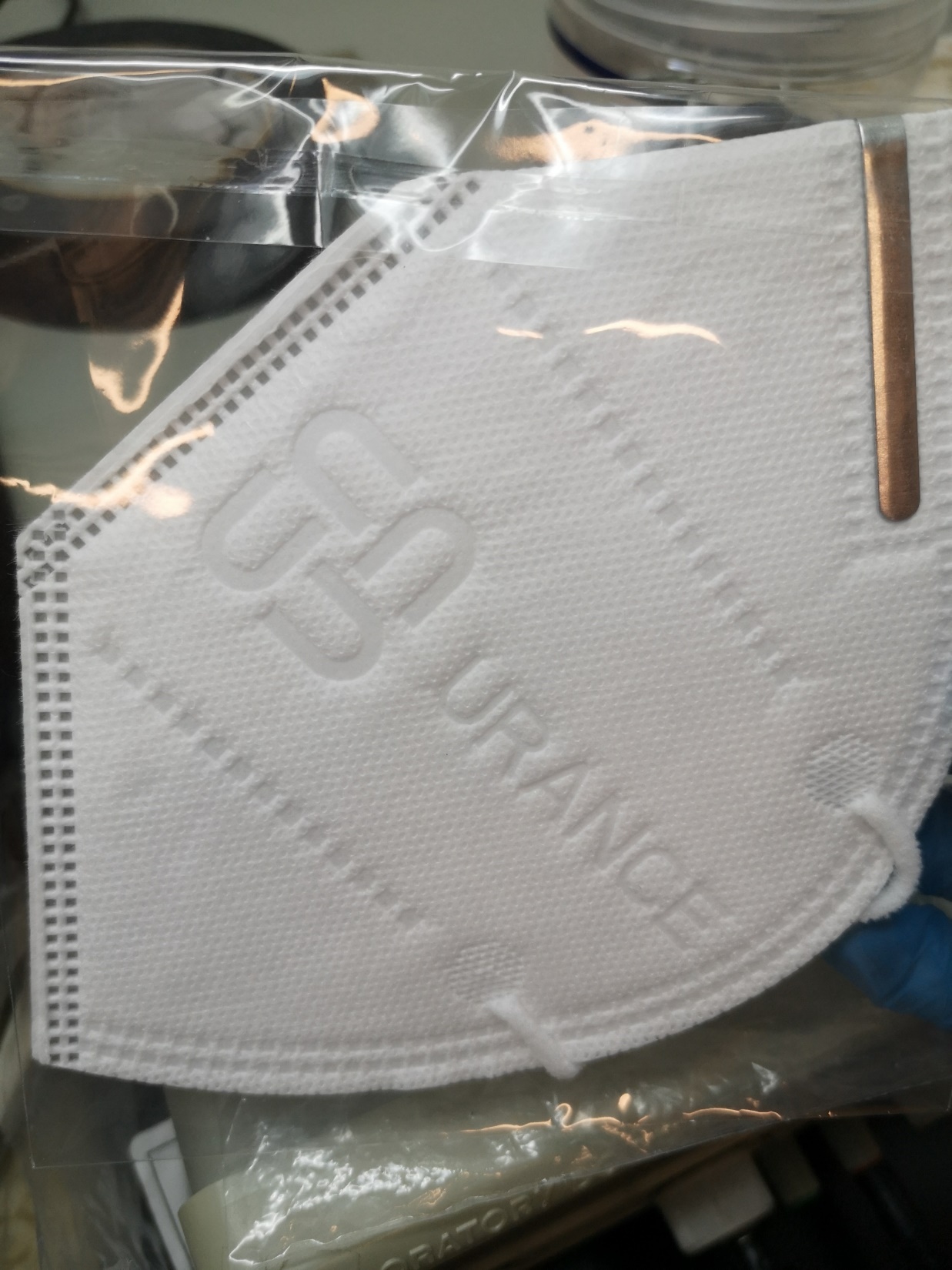 #9 Urance KN95
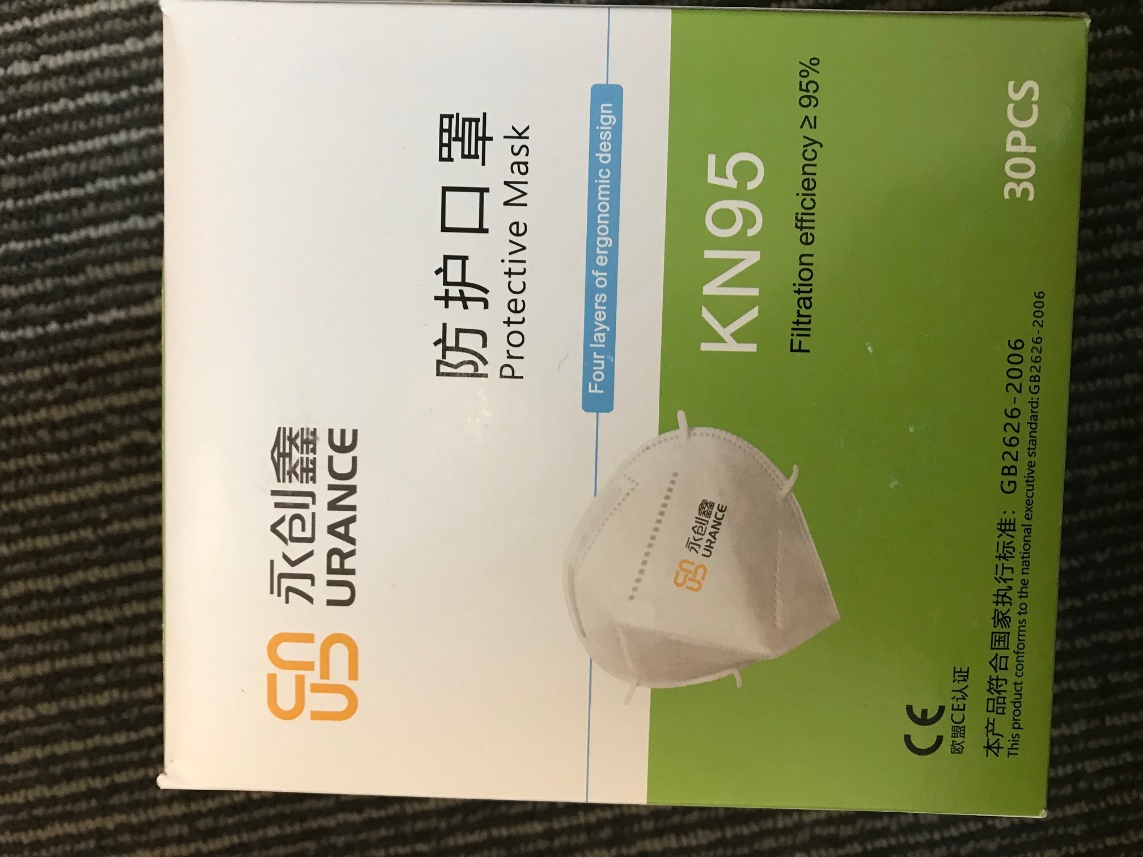 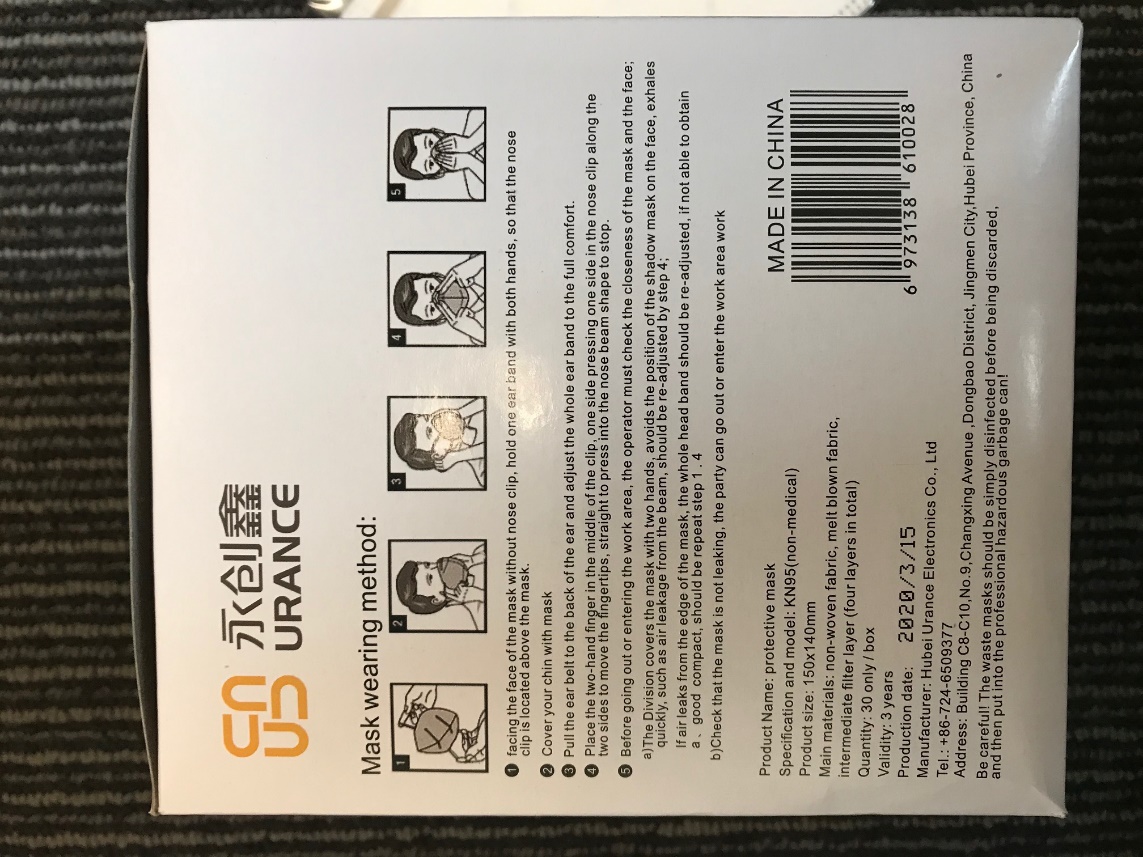 #10 Yimengshan 9201
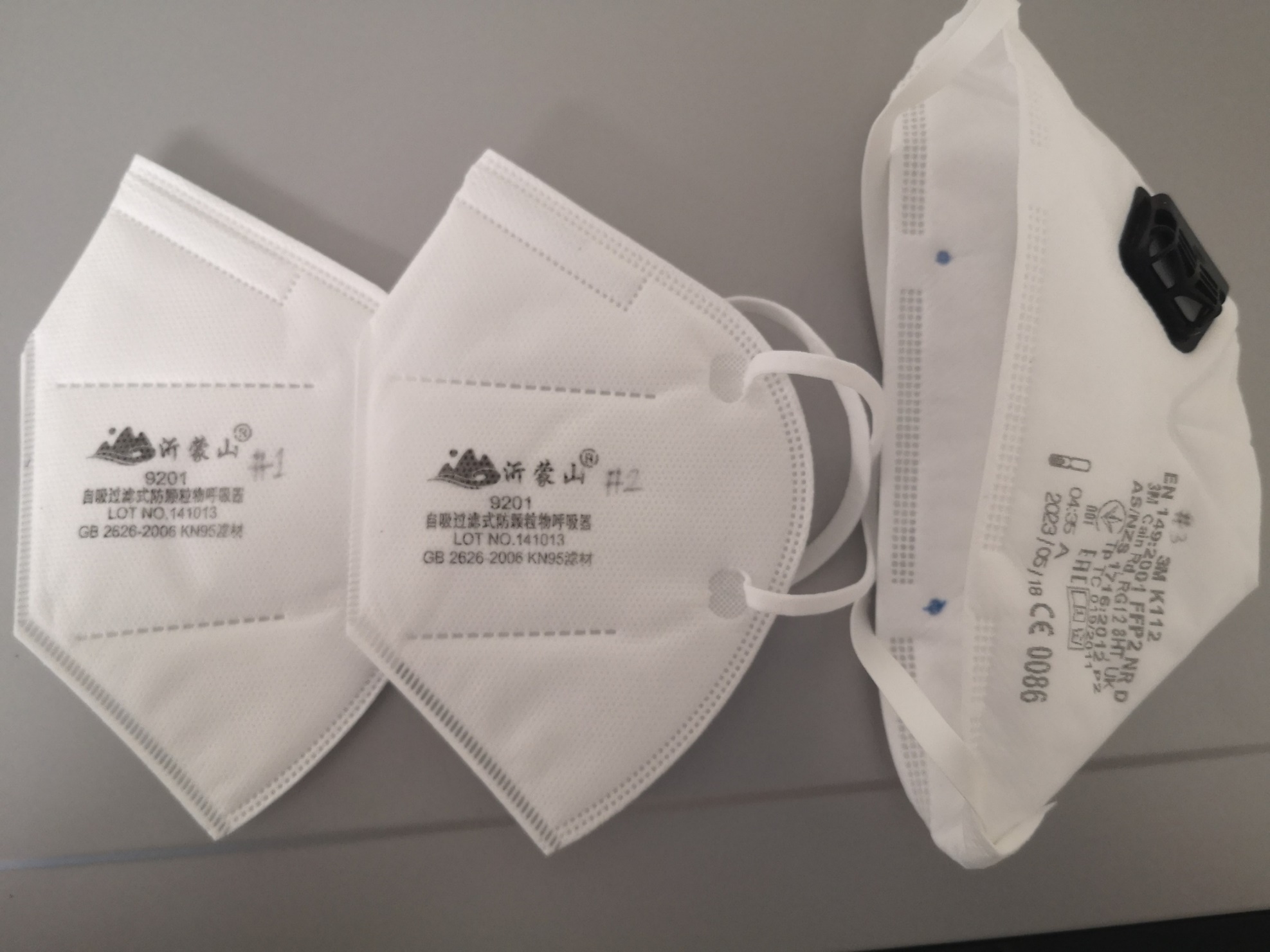 [Speaker Notes: Photos from Nicole]
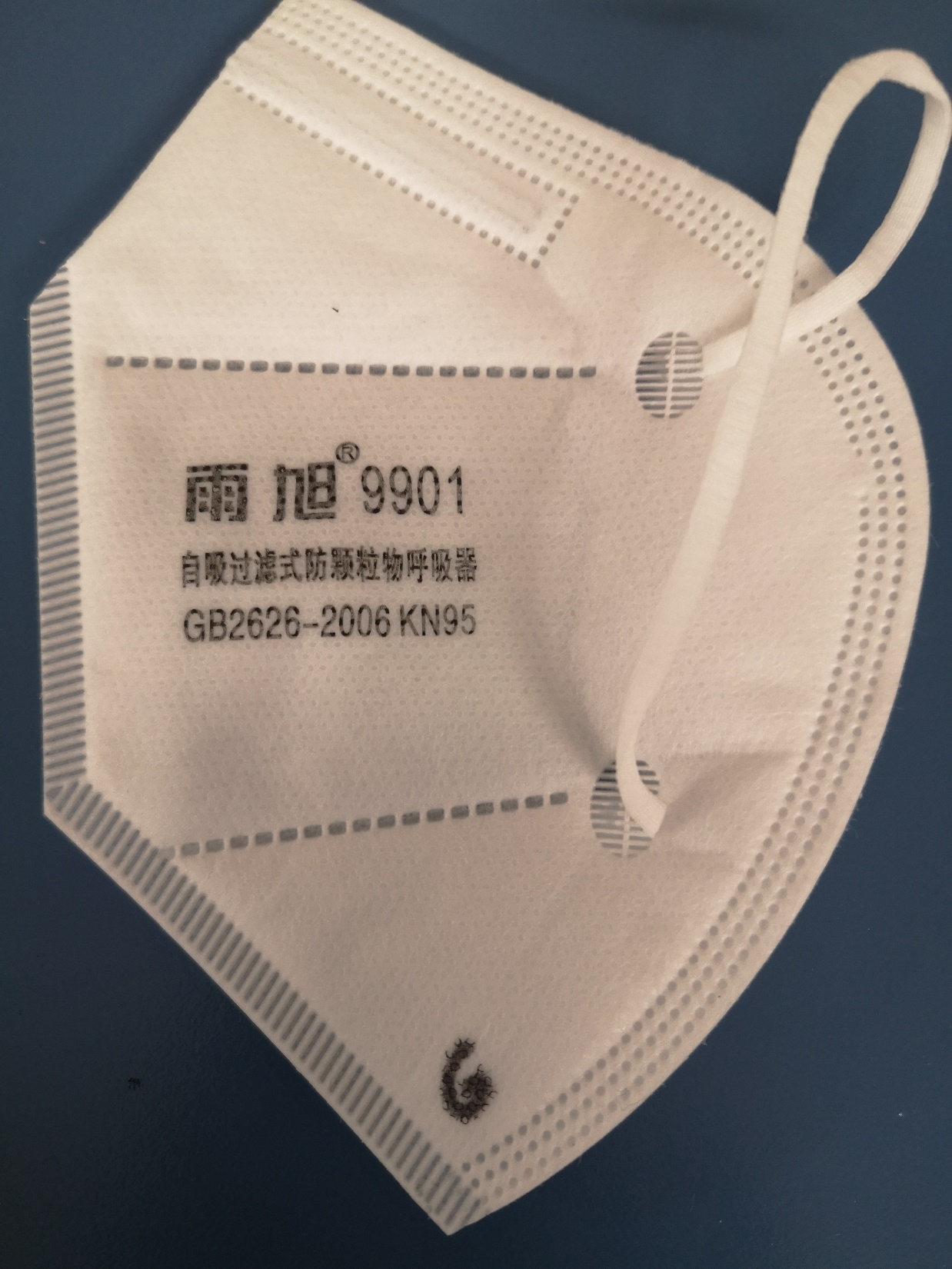 #11 Yuxu 9901
[Speaker Notes: Photos from Nicole]
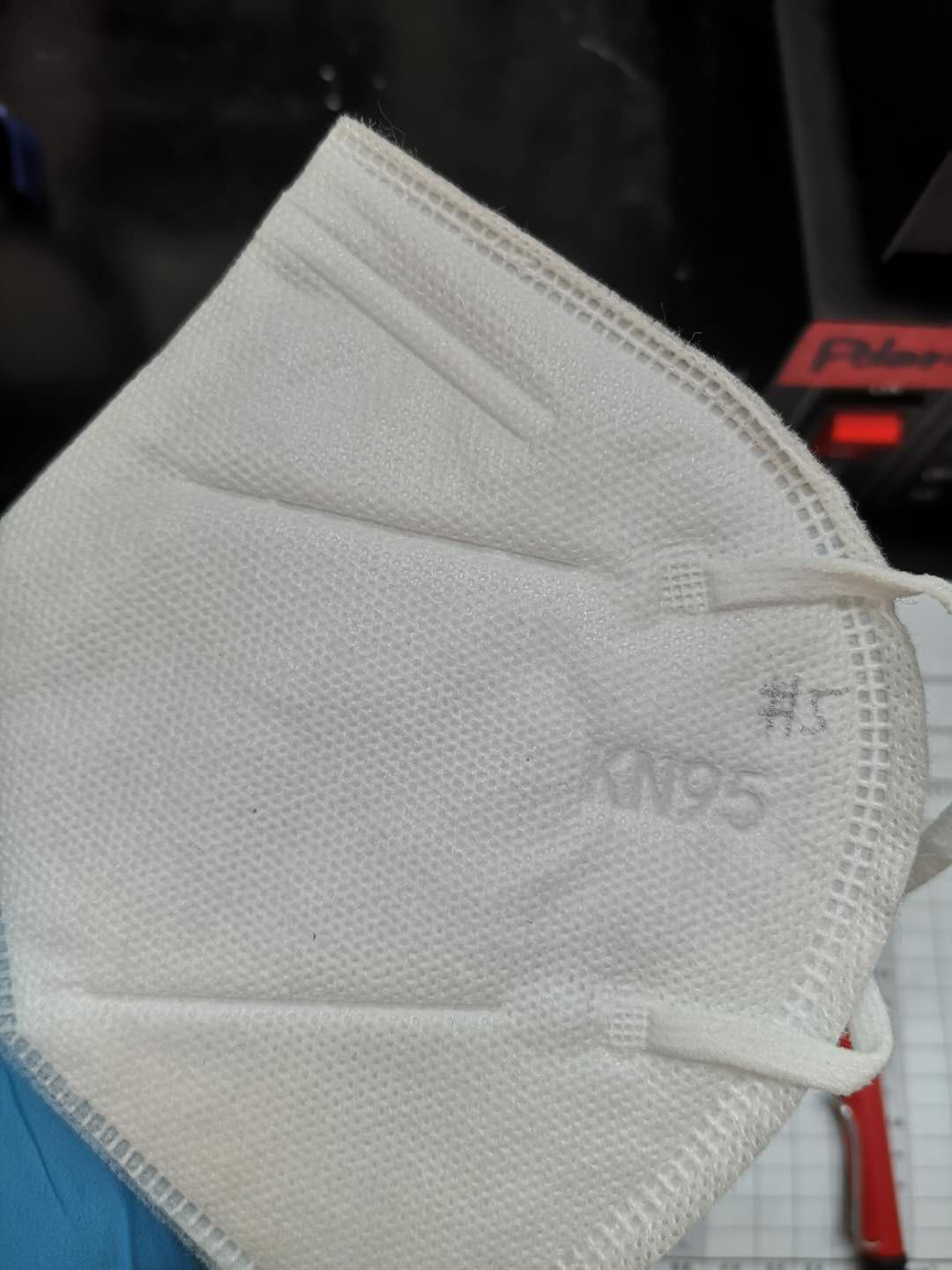 #12 Unmarked batch 1
[Speaker Notes: Photos from Nicole]
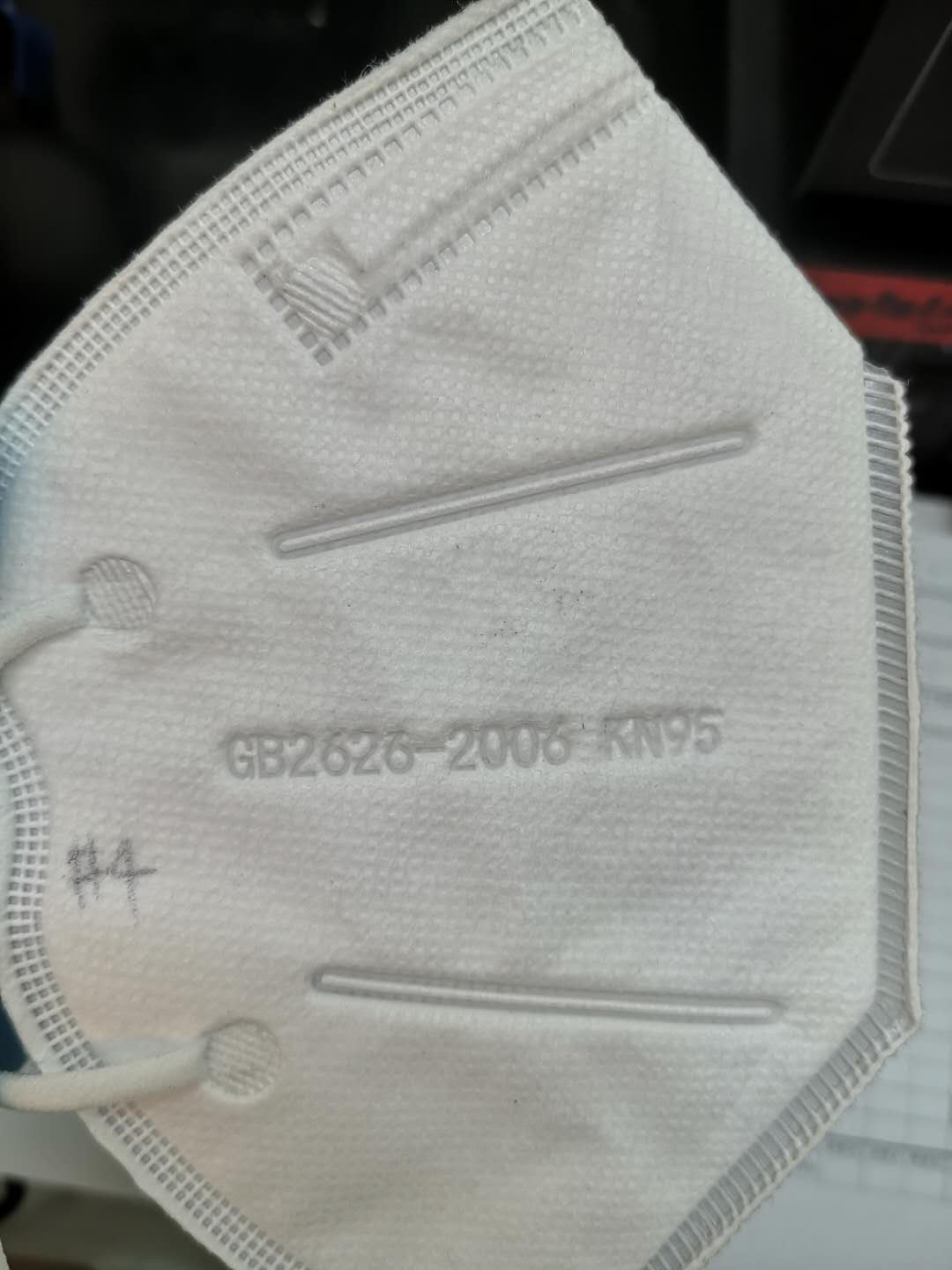 #13 Unmarked batch 2
[Speaker Notes: Photos from Nicole]
#14 Unmarked batch 3
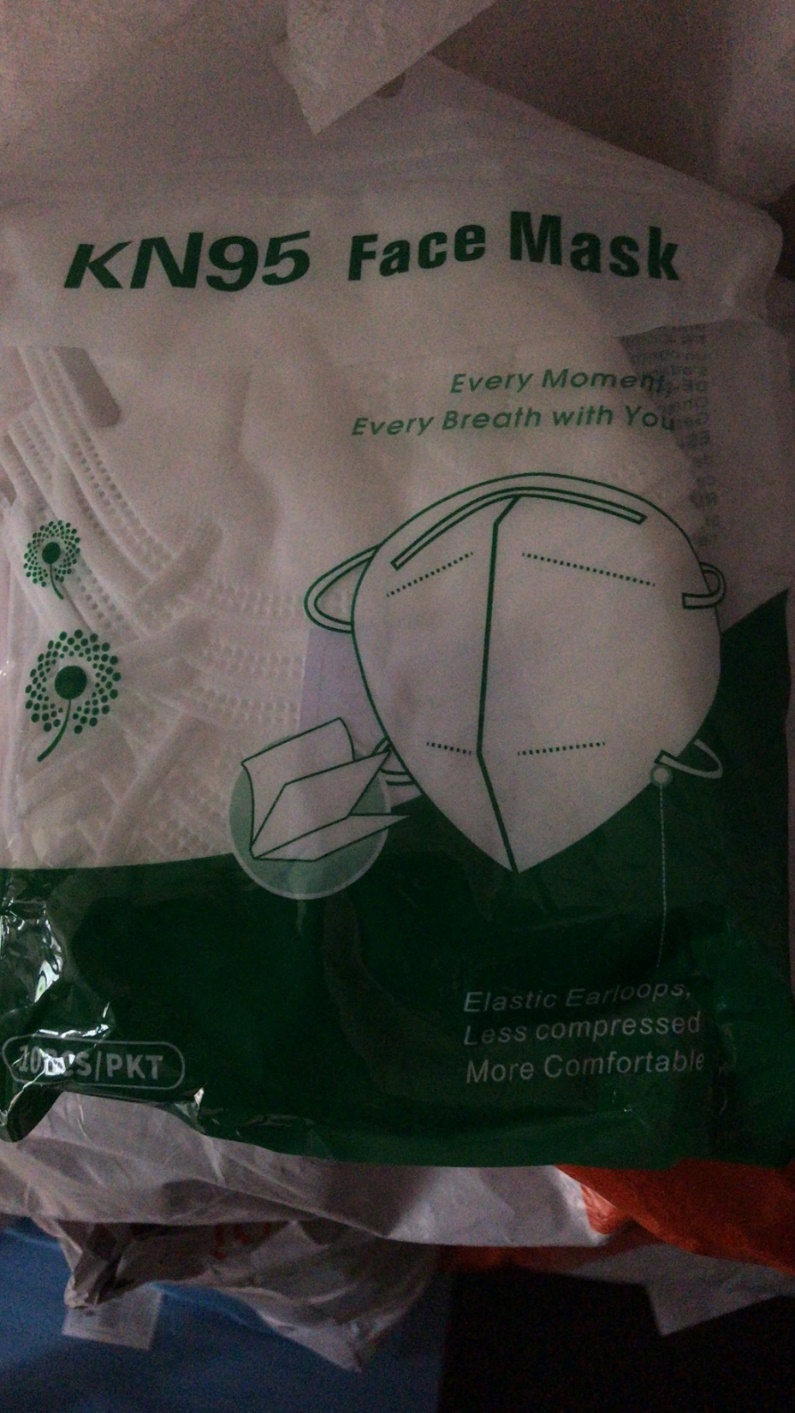 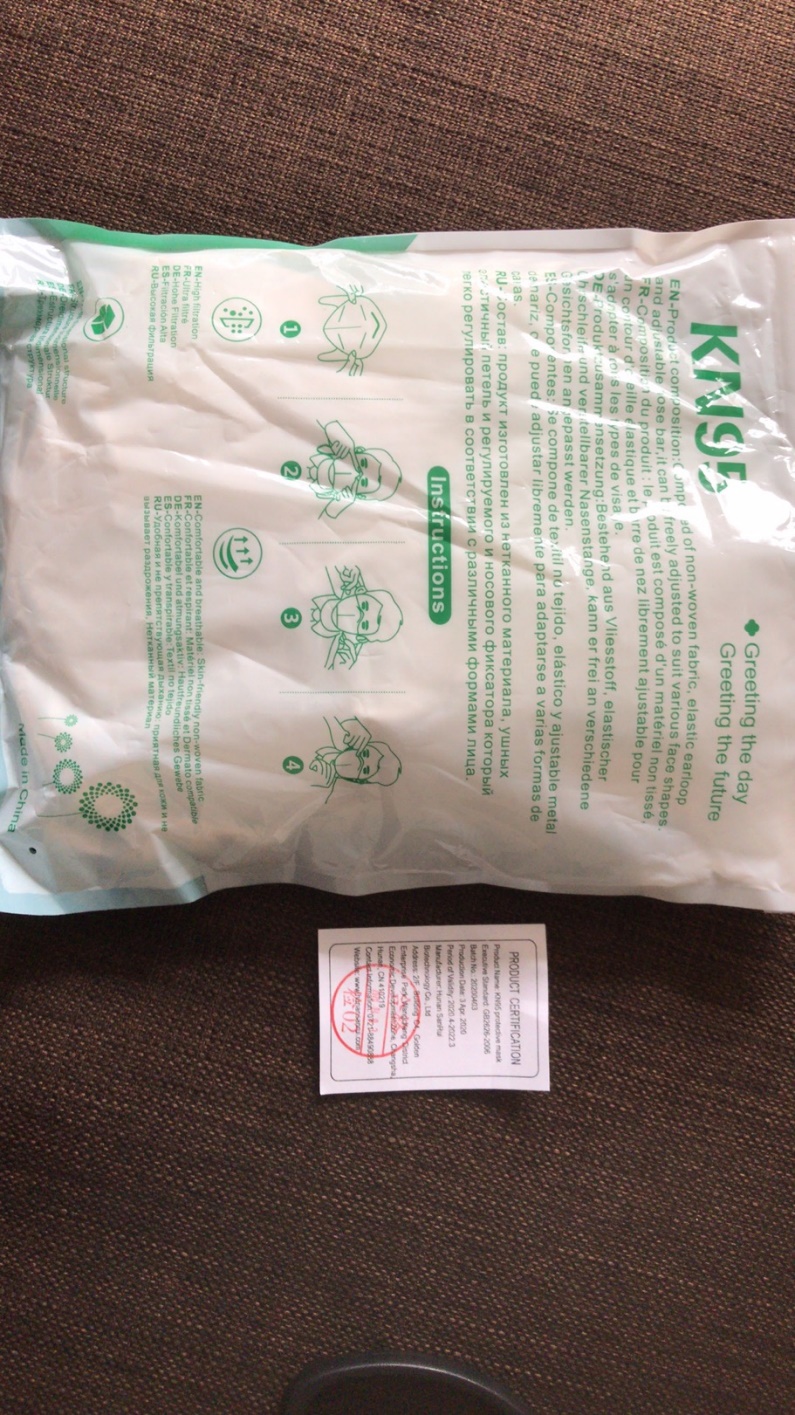 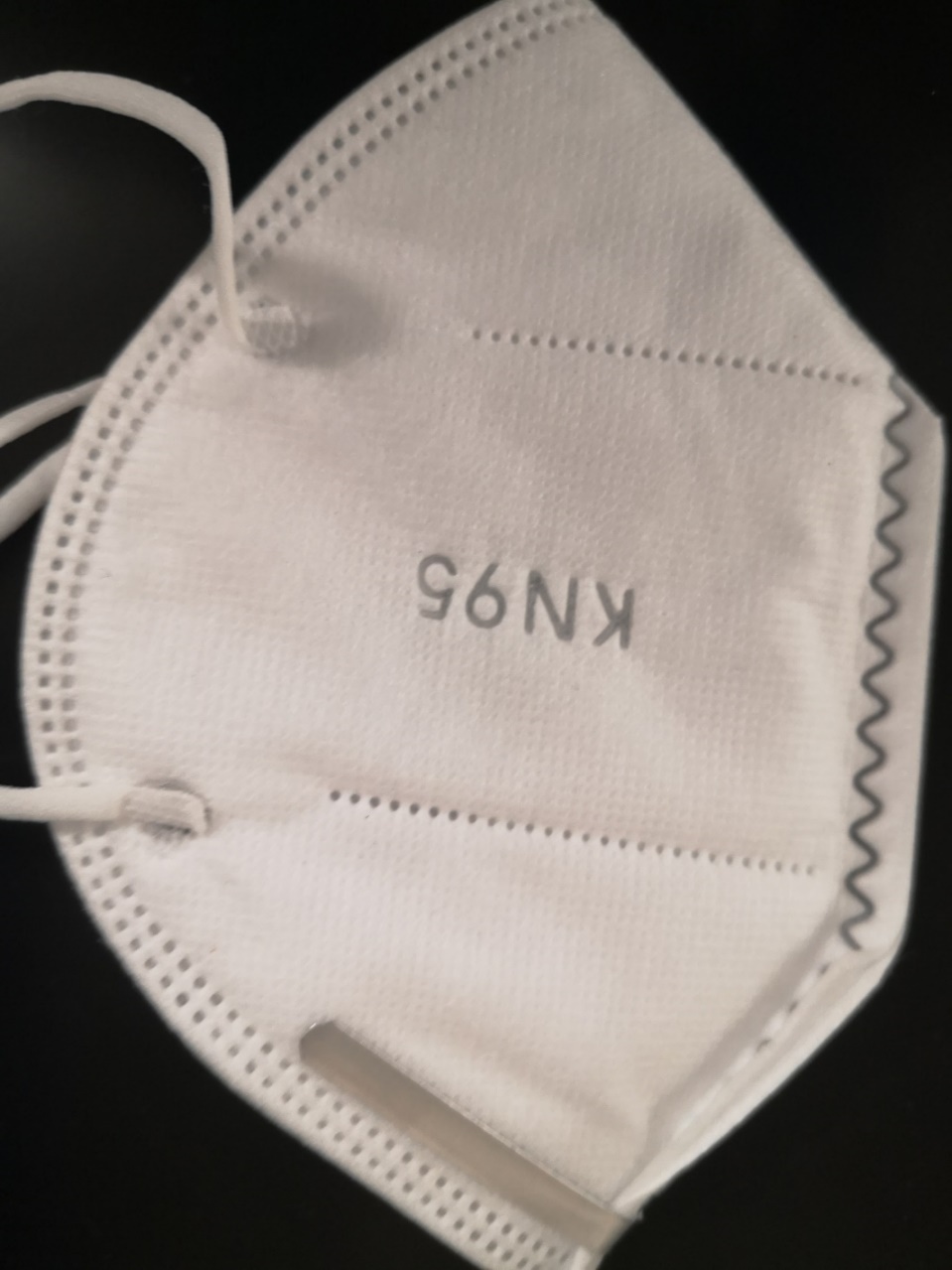 [Speaker Notes: Photos from Nicole]
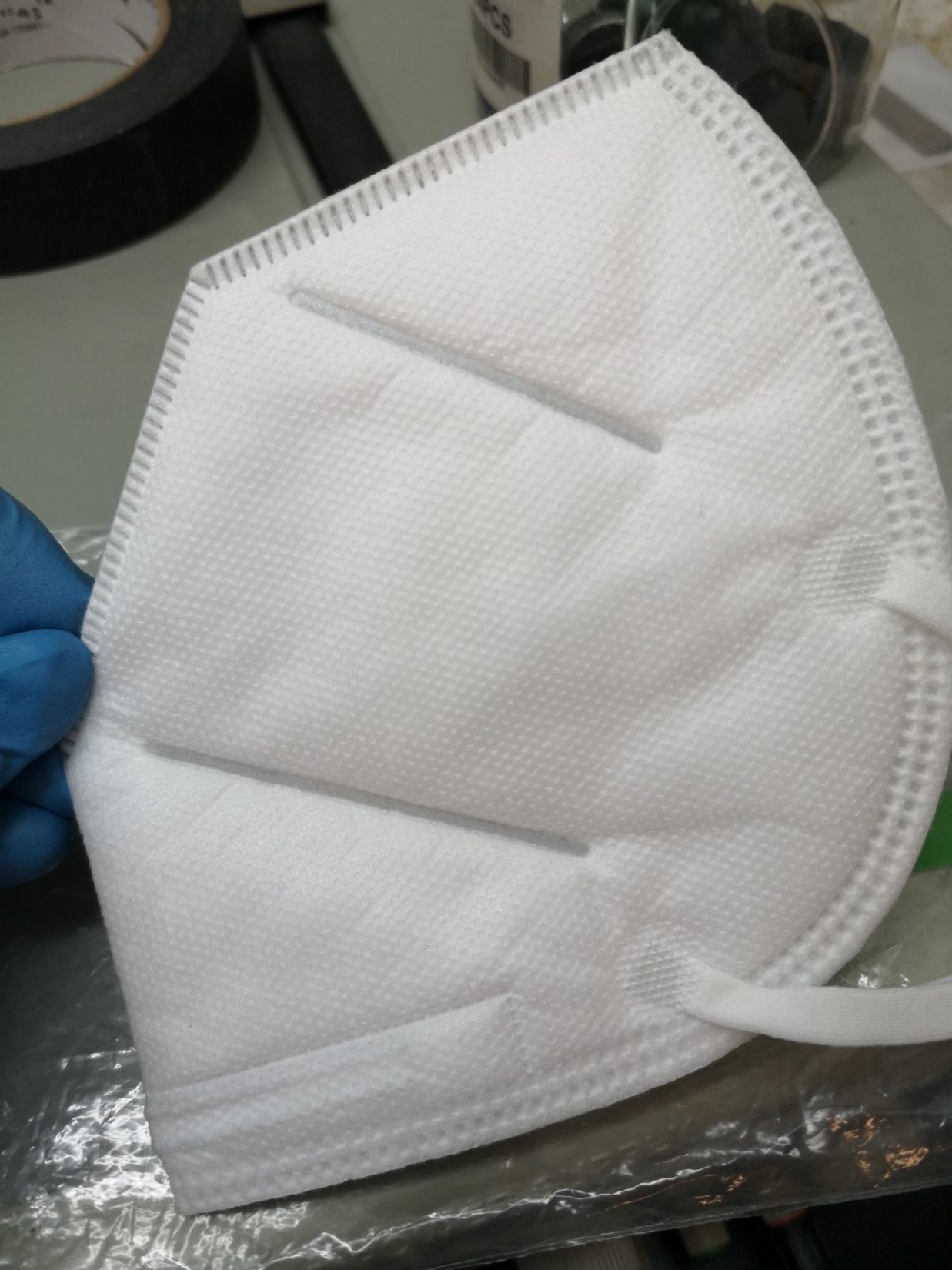 #15 Unmarked batch 4
[Speaker Notes: Photos from Nicole]
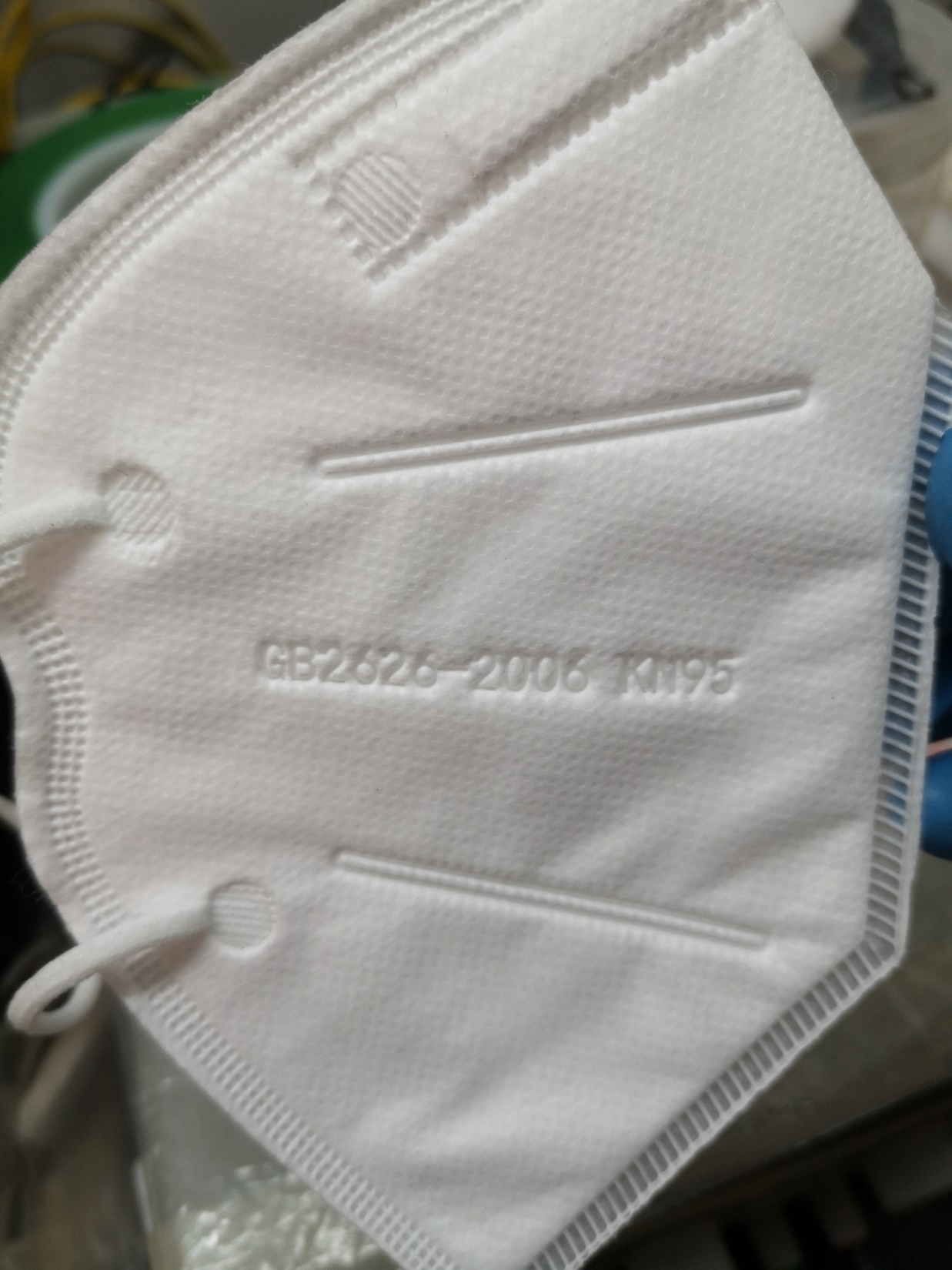 #16 Unmarked batch 5
[Speaker Notes: Photos from Nicole]
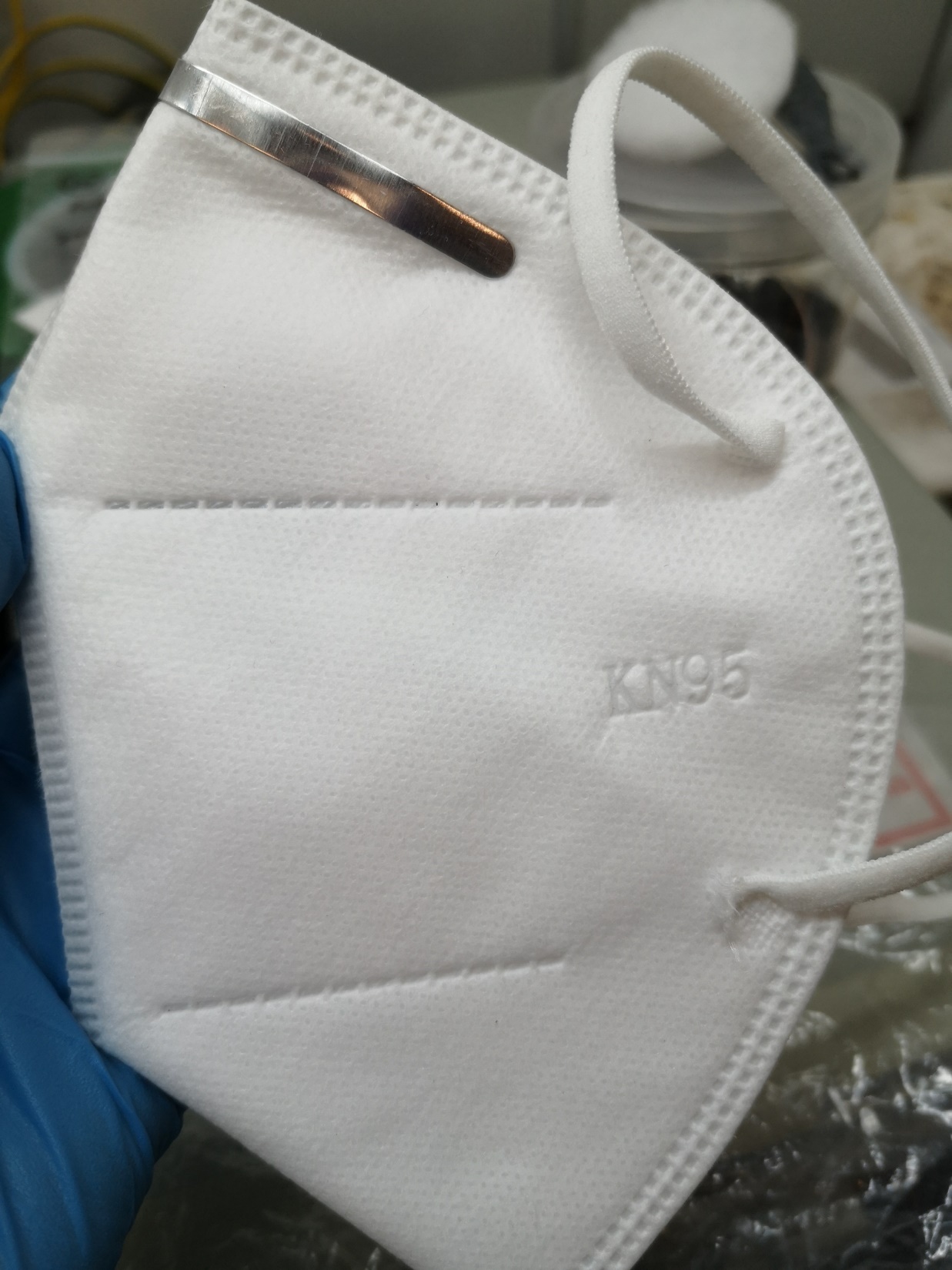 #17 Unmarked batch 6
[Speaker Notes: Photos from Nicole]
N95 masks tested
#18-20: No images collected
IMAGES AVAILABLE ONLINE
#18 3M 1860/1860s (equivalent mask models in different sizes)
https://www.3m.com/3M/en_US/company-us/all-3m-products/~/3M-Health-Care-Particulate-Respirator-and-Surgical-Mask-1860-N95-120-EA-Case/?N=5002385+3294795990&rt=rud

#19 3M 8210
https://www.3m.com/3M/en_US/company-us/all-3m-products/~/3M-Particulate-Respirator-8210-N95-160-EA-Case/?N=5002385+3294780268&preselect=3293786499&rt=rud

#18 3M 9210
https://www.3m.com/3M/en_US/company-us/all-3m-products/~/3M-Aura-Particulate-Respirator-9210-37192-N95-240-ea-Case/?N=5002385+3291508380&preselect=3293786499&rt=rud
[Speaker Notes: Photos from Nicole]
#21  Cardinal Health ML/S
EQUIVALENT MASK MODELS IN DIFFERENT SIZES
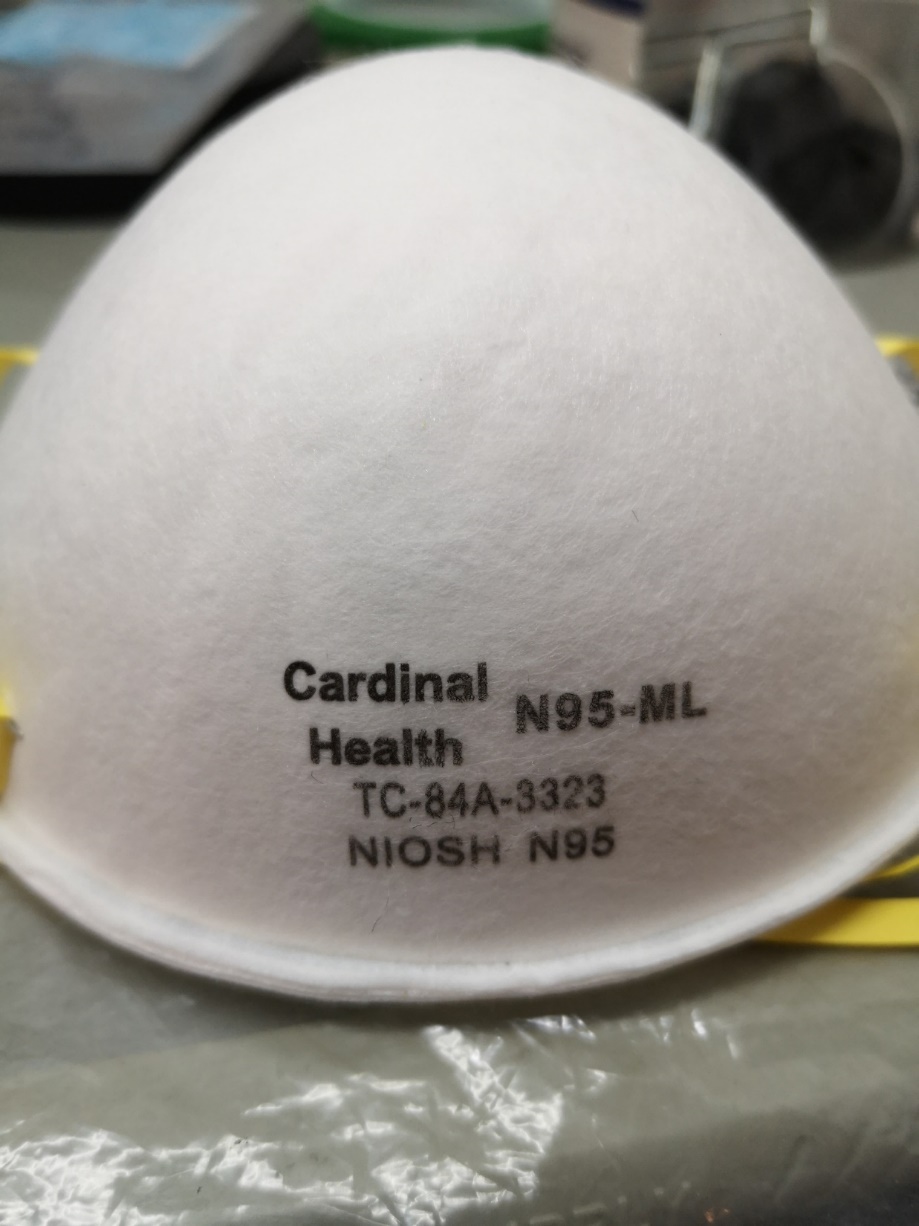 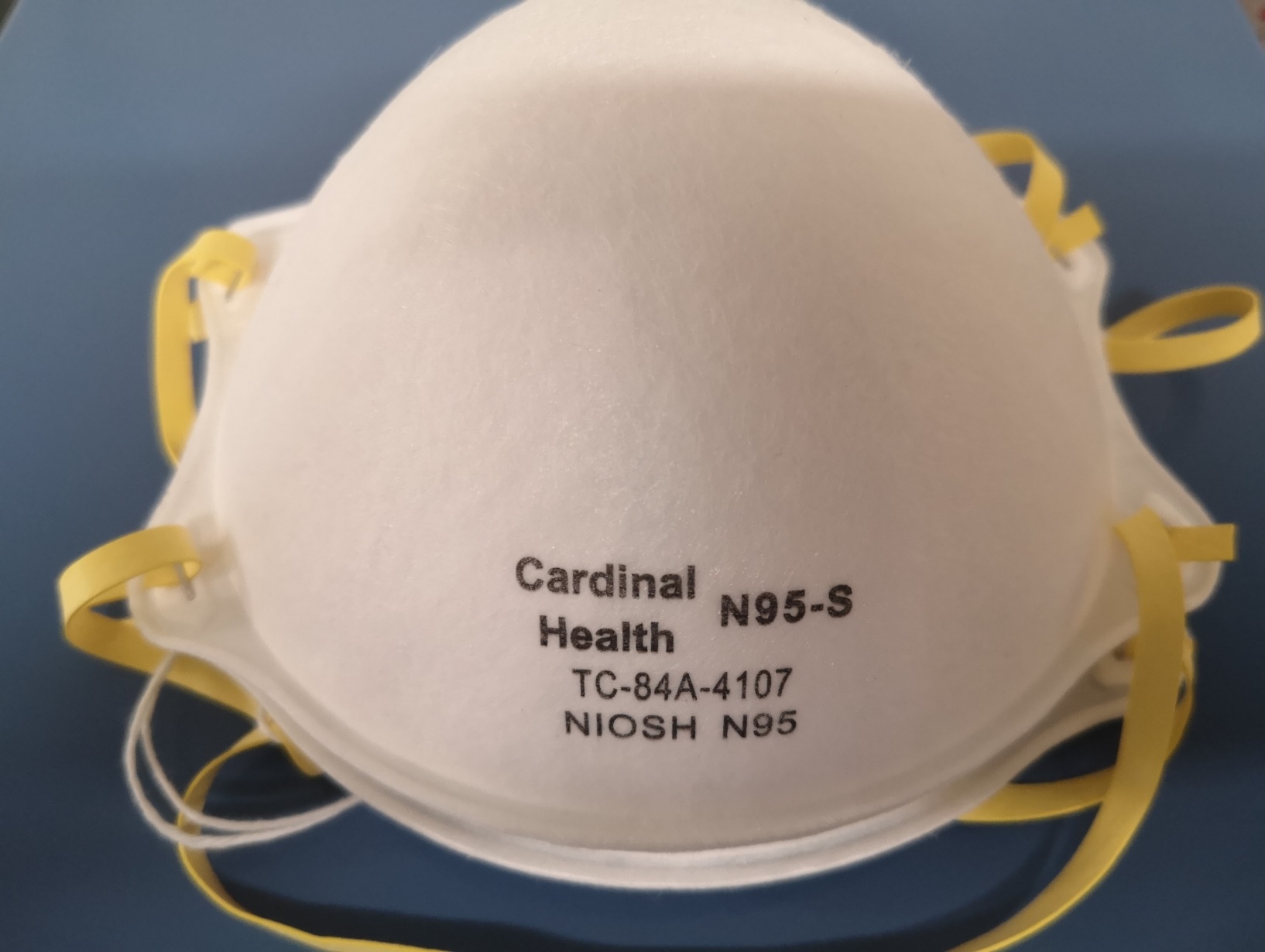 [Speaker Notes: Photos from Nicole]
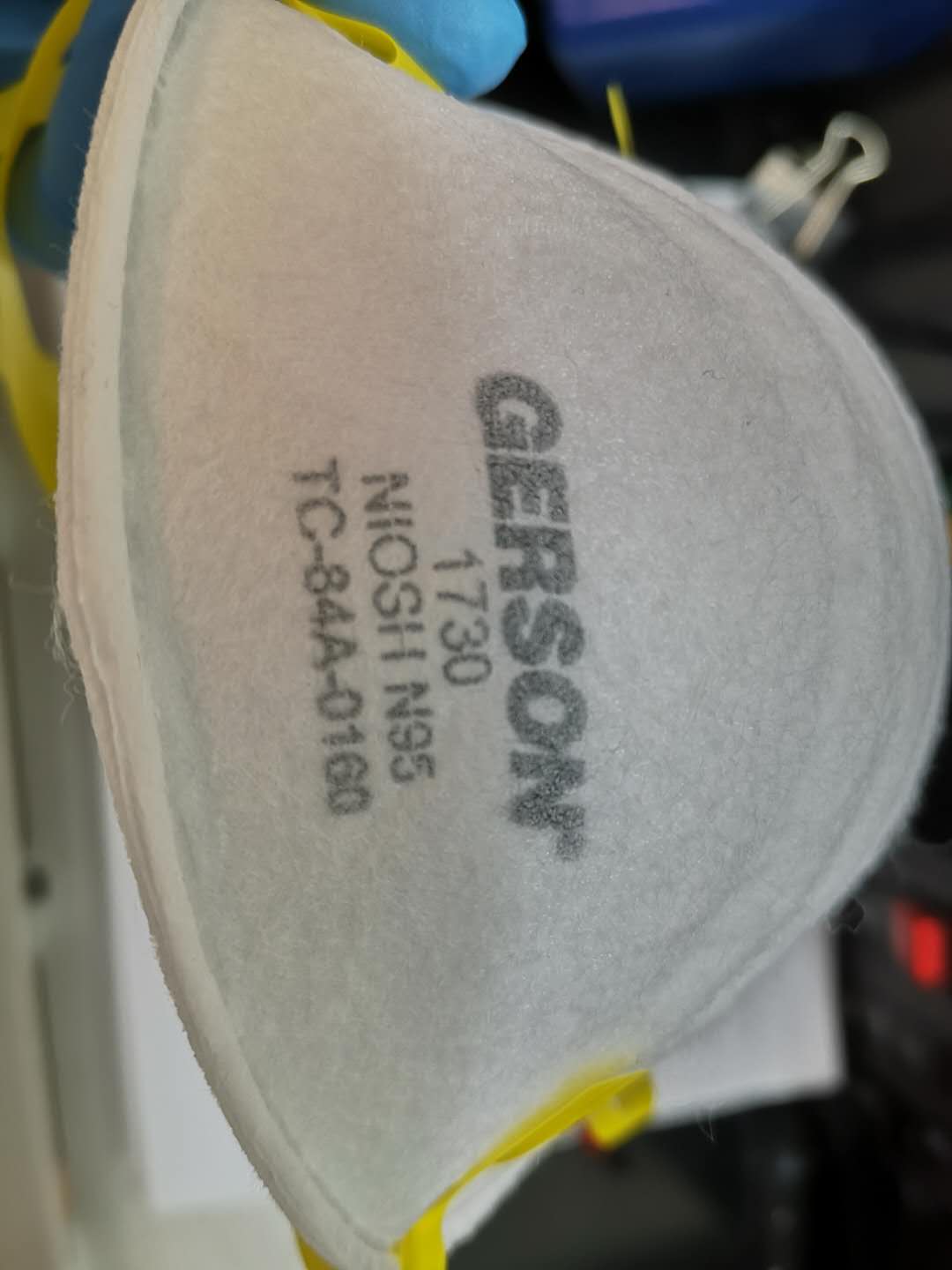 #22 Gerson 1730
[Speaker Notes: Photos from Nicole]
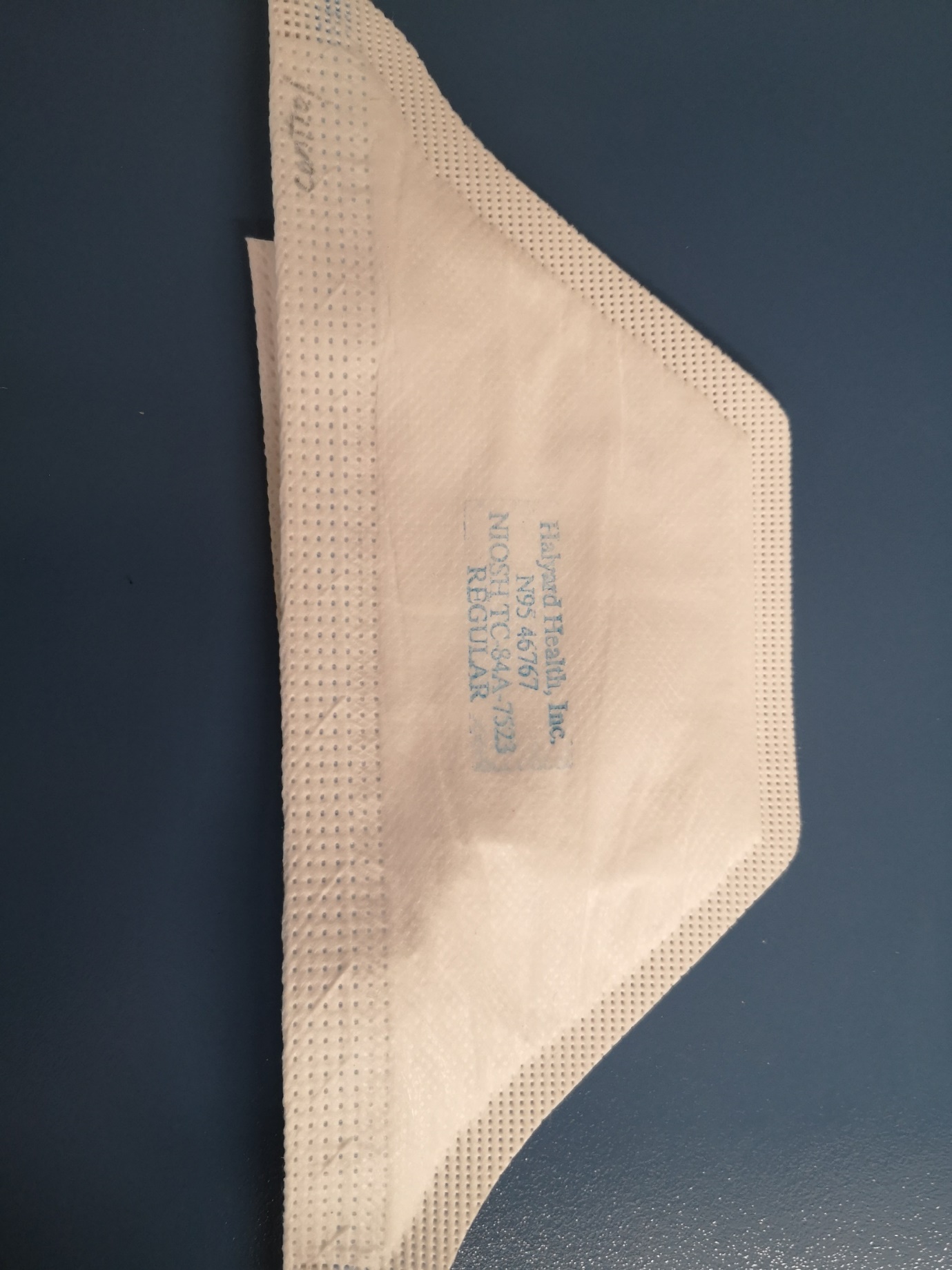 #23
Kimberly-Clark 46767 (duckbill)
[Speaker Notes: Photos from Nicole]
#24 Rizhao 3Q SanQi RIZSQ100Sb
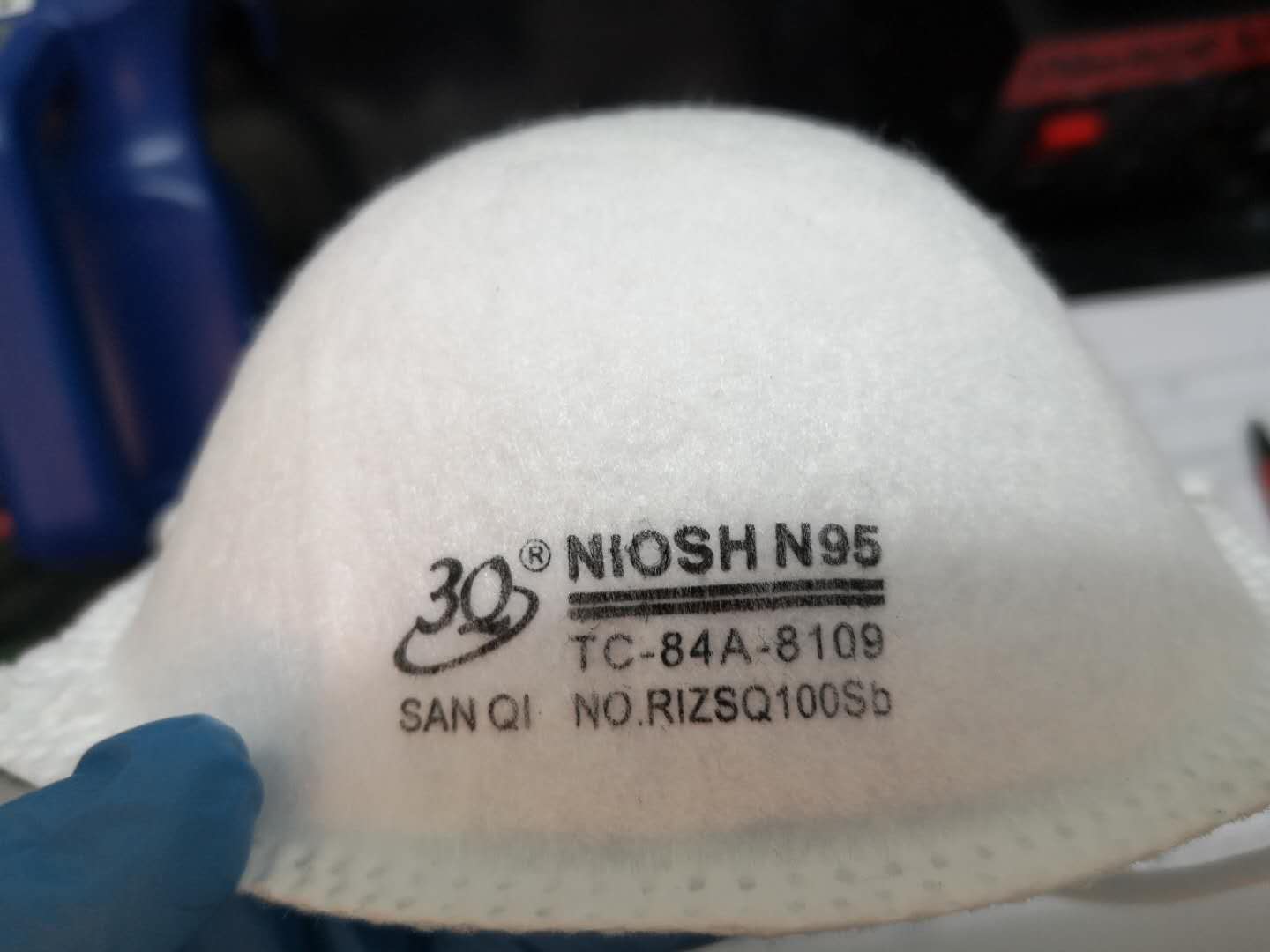 [Speaker Notes: Photos from Nicole]
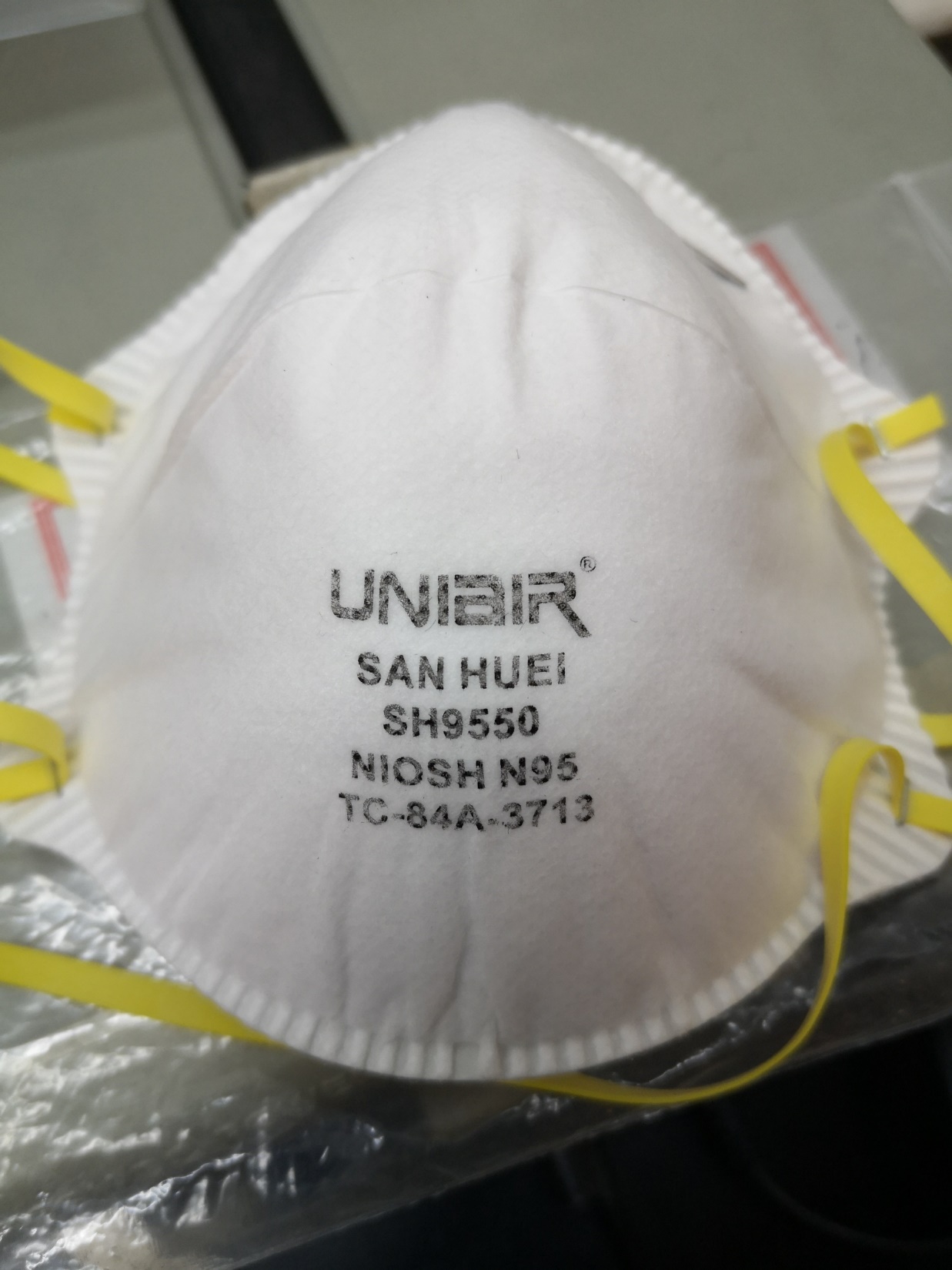 #25 San Huei SH9550